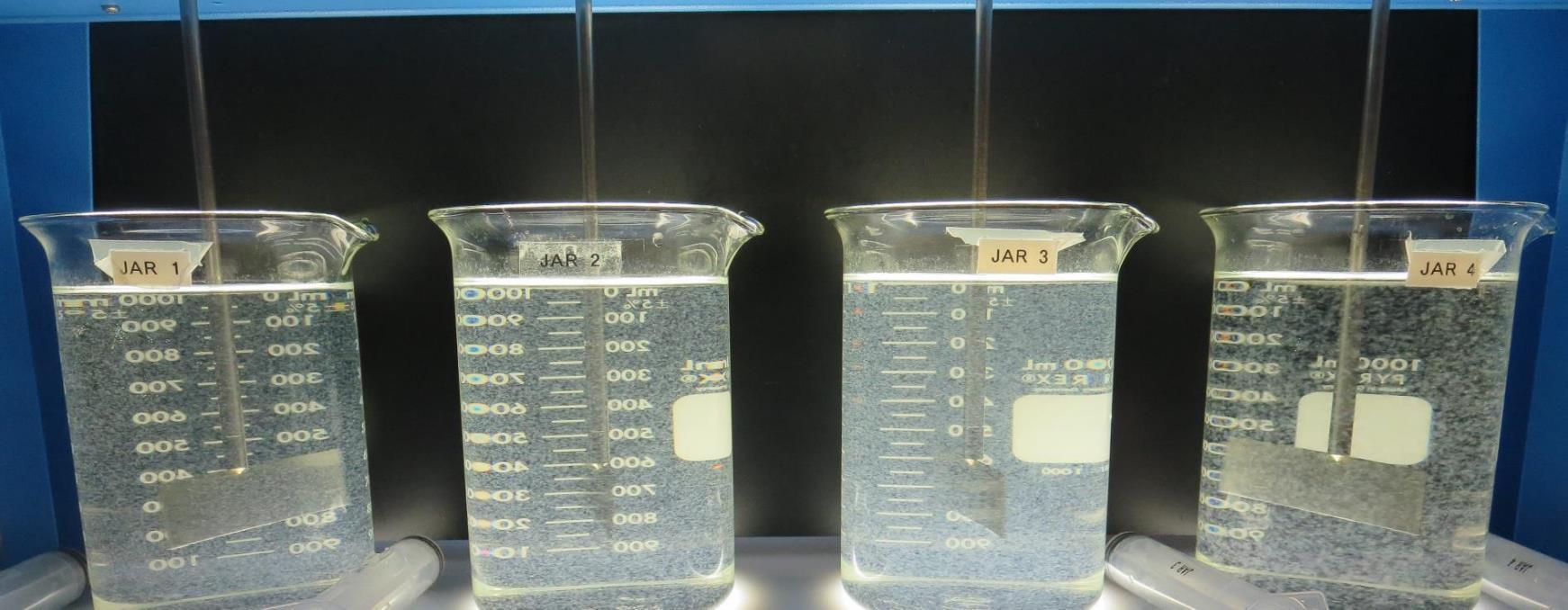 Benicia, City ofCA4810001Solano CountyJar Test
by Guy Schott, P.E.
February 12, 2021
Source Water:North Bay Aqueduct
UVT/UVA, pathlength 10 mm
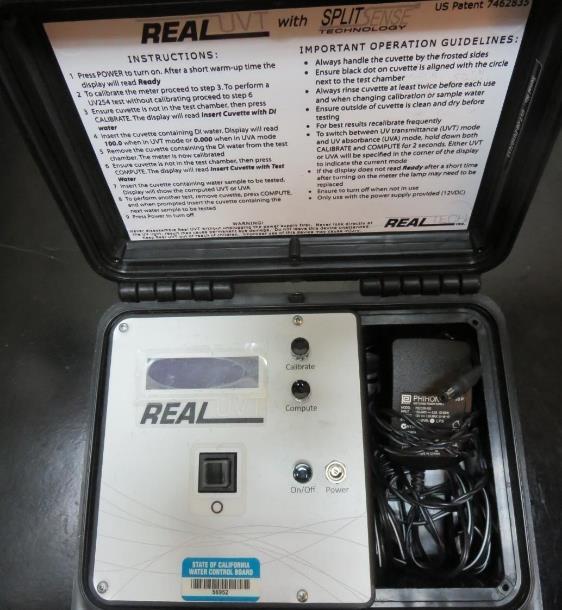 UV transmittance (UVT) is a measurement of the amount of ultraviolet light (254 nm) that passes through a water sample compared to the amount of light that passes through a pure water sample. The measurement is expressed as % UVT.
%UVT = 10(-UVA) x 100%
UV absorbance (UVA) is calculated as a relative measure of the amount of light absorbed by a water sample compared with the amount of light absorbed by a pure water sample.  
UVA = -log(%UVT/100)
City of Benicia WTP WaterCharacteristicsFebruary 12, 2021
Source
pH: 7.5-7.7
Alkalinity: 86 mg/L as CaCO3
Turbidity: 6.06 NTU
UVT: 72.2%, 
UVA: 0.141/cm
0.4 um Filtered
Turbidity: 0.37 NTU
UVT: 77.5%, 
UVA: 0.110/cm
Plant Coagulant Dose:
5% Acid Alum: 46 mg/L
Clarifloc C-378: 0.5 mg/L

Filtrate Water (pre-chlorine)
Alkalinity: 56 mg/L as CaCO3
Turbidity: 0.28 NTU
UVT: 92.3%, 
UVA: 0.034/cm
Filtrate Water (post-Chlorine)
Turbidity: 0.05 NTU
UVT: 94.5%, 
UVA: 0.024/cm
%UVA Reduction via Source Water Pre-Chlorination
Filtrate Water (Jar Test)Plant Coagulant Dose vs. Optimum Coagulant Dose
Filtrate Water (Jar Test)Plant Coagulant Dose vs. Optimum Coagulant Dose/PAC
Applied Coagulants for Jar Testing (1)
5% Acid Aluminum Sulfate (Product)
Al2(SO4)3*14.3H20 (Liquid)
40%  Aluminum Sulfate
5% H2SO4
55% Water
6.8% Al2O3
3.6% Al
0% Basicity
SG = 1.29
NSF limit: 400 mg/L (product)

As hydrated Al2(SO4)3*14.3H20
17% Al2O3
Polydyne Incorporated
Clarifloc C-378
SG = 1.0 – 1.2
pDADMAC (20% active, 80% H2O)
NSF limit: 50 mg/L (product)
Product dose 5 mg/L = 1 mg/L pDADMAC active
Applied Coagulants for Jar Testing (2)
Pro Pac 9810 (NTU Technologies)
45-50% Aluminum Chlorohydrate 
45-50% Water
~22.4% Al2O3
~11.9% Al
83% Basicity
5% polyamine (50% water, 50% active polyamines)
SG = 1.25-1.34
NSF limit: 200 mg/L as Product; 
Product dose 40 mg/L = 1 mg/L polyamines active
BWS, Inc.
AdvFloc-CTC-00011
Polyaluminum Hydroxy Chlorosulfate
12.55% Al2O3
6.64% Al
64.9% Basicity
SG = 1.299
NSF limit: 250 mg/L as Product
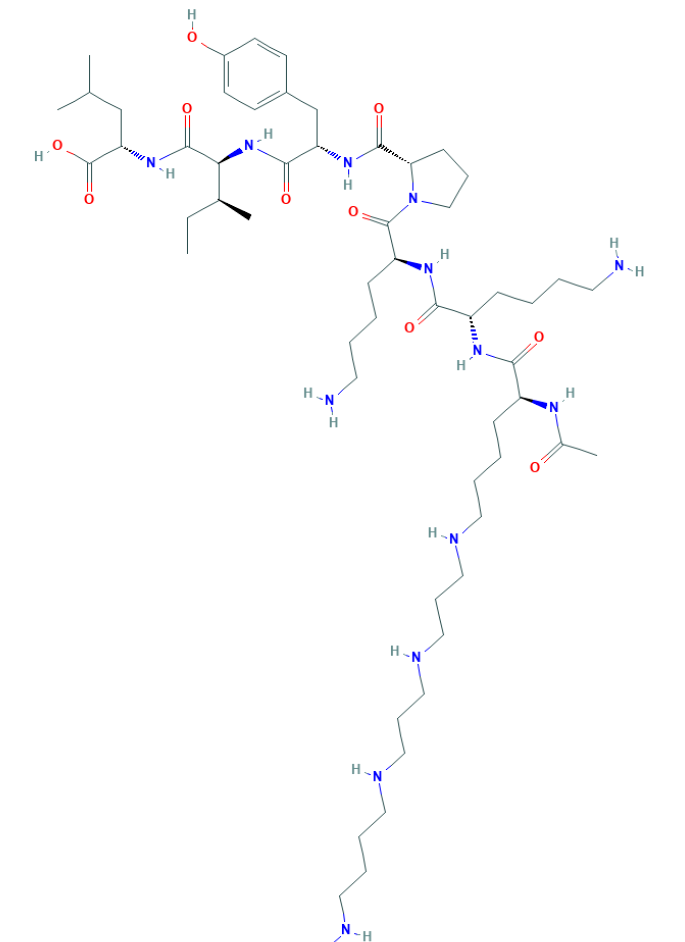 PolyamineC59H108N14O10MW: 1,173.6 g/mol
CH3
Diallyldimethylammonium chloride orN-allyl-N,N-dimethylprop-2-en-1-aminium chloridepDADMACC8H16ClNMW: 161.67 g/mol
CH2
CH2
N
+
CH
CH
CH2
CH2
CH3
Cl-
Laboratory Charge Analyzer
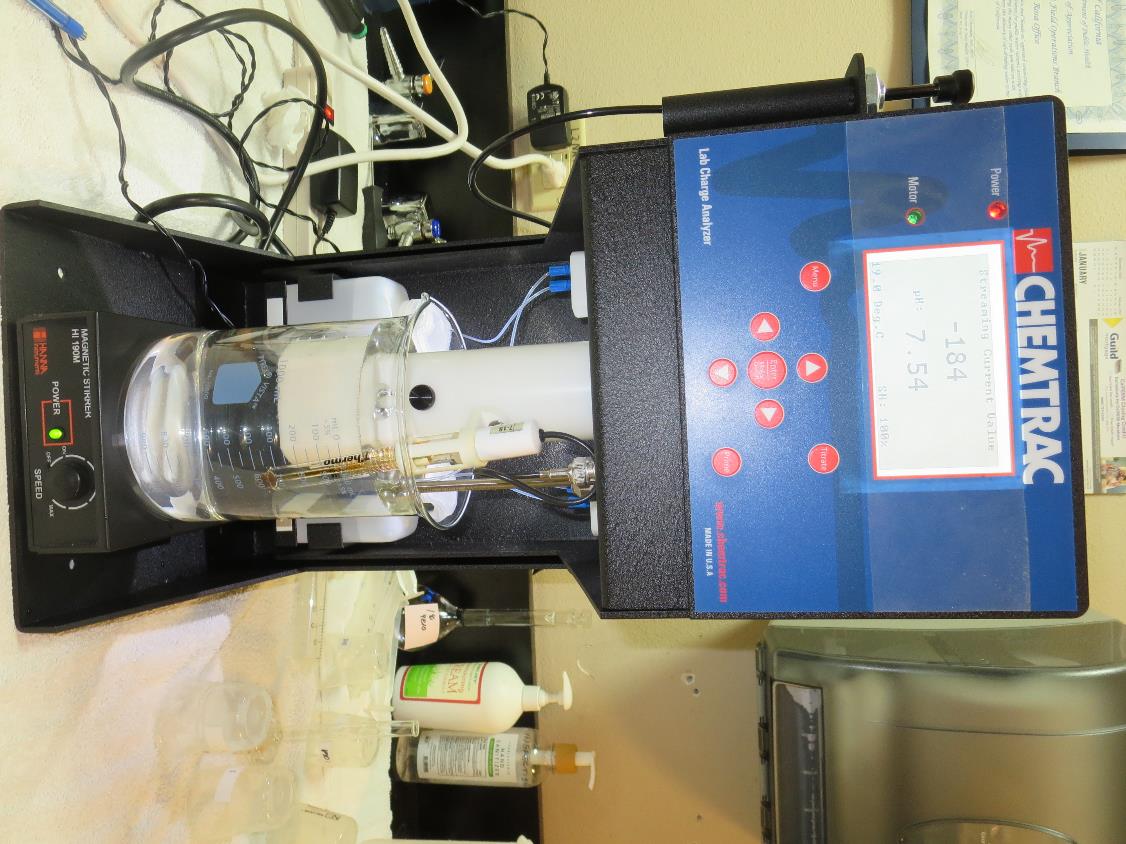 LCA: Used to determine coagulant demand of a source water entering the treatment plant.
Source pH: 7.72

LCA #1: 5% Acid Alum:  36.7 mg/L as hydrated 
pH adjusted to 6.6 with acetic acid

LCA #2: 9810: 32.9 mg/L
pH adjusted to 7.5 with acetic acid

LCA #3: AdvFloc CTC-00011: 126 mg/L
pH adjusted to 7.5 with acetic acid
Coagulant Information
Unless stated otherwise, all coagulant doses are reported as Product (100% strength).
Aluminum Sulfate doses are reported as hydrated Al2(SO4)3*14.3H20.

Preparation of coagulant stock solutions are generally 1.0 and/or 0.1 percent strength using 100 and/or 200 mL volumetric flasks.
Finnpipette F2 variable volume pipette, capacity 100-1000 micro liters is used for stock solution preparation and coagulant aid jar test dosing.
Finnpipette F2 variable volume pipette, capacity 0.5-5 mL is used for primary coagulant jar test dosing.
Alkalinity (mg/L as CaCO3) Consumed based on Coagulant and Dose
City of Benicia WTP; Source NBA; Summary of Plant Coagulant/Dose Jar vs. Best Jars
City of Benicia WTP; Source NBA; Jar Test 1 - 8 ResultsFlash Mix 200 RPM (30 sec); Floc Mix 30 RPM (5 min)
City of Benicia WTP; Source NBA; Jar Test 9 - 16 ResultsFlash Mix 200 RPM (30 sec); Floc Mix 30 RPM (5 min)
City of Benicia WTP; Source NBA; Jar Test 17 - 24 ResultsFlash Mix 200 RPM (30 sec); Floc Mix 30 RPM (5 min)
City of Benicia WTP; Source NBA; Jar Test 25 - 32 ResultsFlash Mix 200 RPM (30 sec); Floc Mix 30 RPM (5 min)
City of Benicia WTP; Source NBA; Jar Test 33 - 36 ResultsFlash Mix 200 RPM (30 sec); Floc Mix 30 RPM (5 min)
City of Benicia WTP; Source NBA; Jar Test 37 - 40 ResultsFlash Mix 200 RPM (30 sec); Floc Mix 30 RPM (5 min)
City of Benicia WTP; Source NBA; Jar Test 41 - 44 ResultsFlash Mix 200 RPM (30 sec); Floc Mix 30 RPM (5 min)
City of Benicia WTP; Source NBA; Jar Test 45 - 52 ResultsFlash Mix 200 RPM (30 sec); Floc Mix 30 RPM (15 min)
Jars 1-4 TestFlash Mix 30 Sec (200 RPM)Floc Mix 5 min (30 RPM)Applied Coagulant 5% Acid Alum
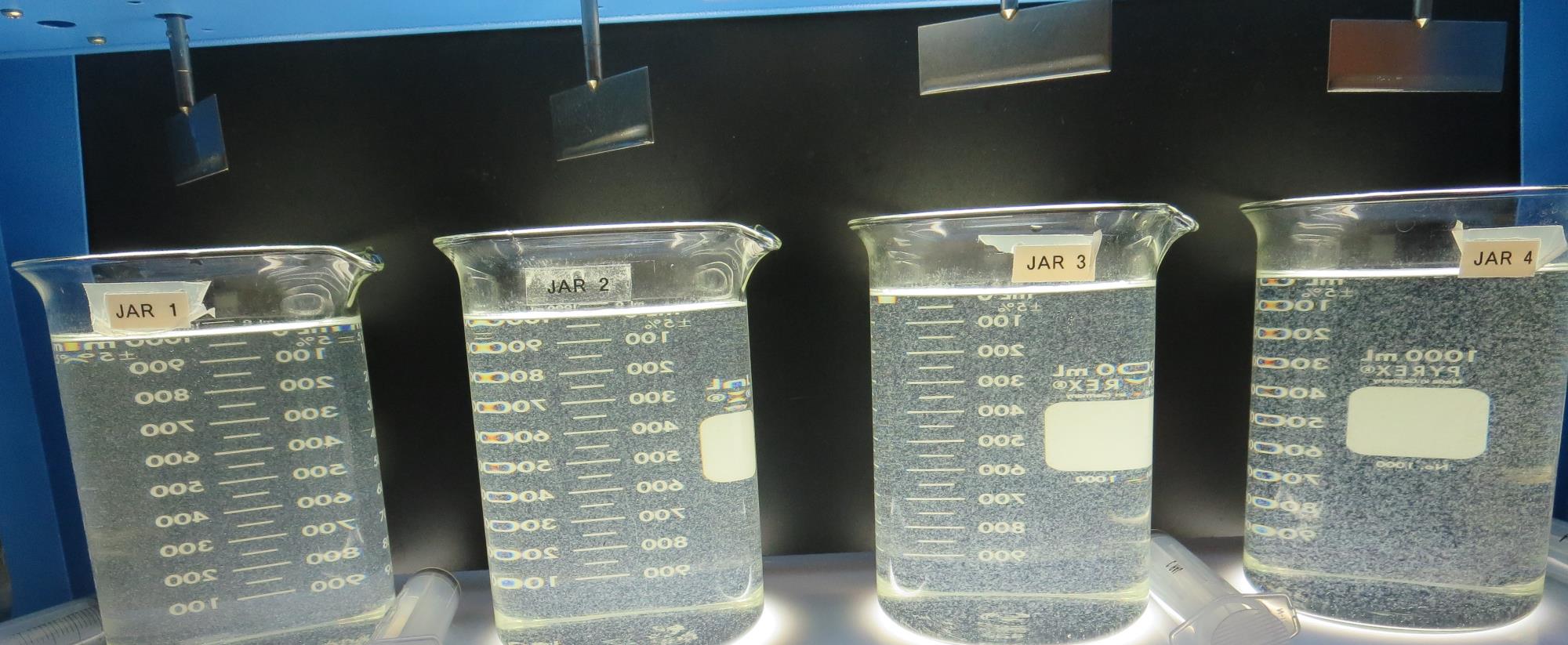 30 mg/L 5% Acid Alum
Filtrate 0.17 NTU
UVT: 88.1%
UVA: 0.055/cm 
UVA Reduction 50.0%
Settled: 2.93 NTU
40 mg/L 5% Acid Alum
Filtrate 0.07 NTU
UVT: 90.4%
UVA: 0.043/cm 
UVA Reduction 60.9%
Settled: 1.17 NTU
25 mg/L 5% Acid Alum
Filtrate 0.18 NTU
UVT: 87.2%
UVA: 0.059/cm 
UVA Reduction 46.4%
Settled: 3.91 NTU
35 mg/L 5% Acid Alum
Filtrate 0.17 NTU
UVT: 88.9%
UVA: 0.051/cm 
UVA Reduction 53.6%
Settled: 2.48 NTU
Jars 1-4:  End of 5-minute flocculation (30 RPM) duration.
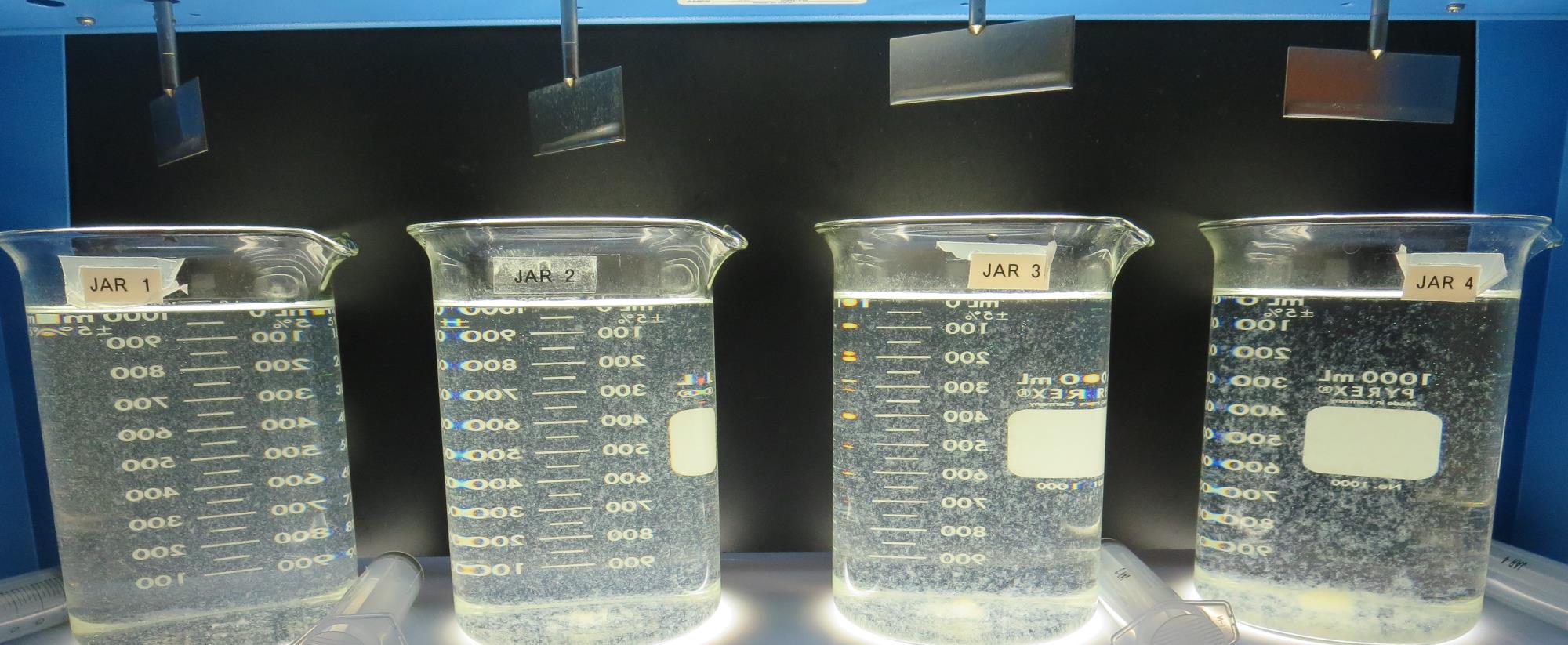 Jars 1-4: After 5 min of settling, 25 mL is syringed for filterability and %UVT/UVA.
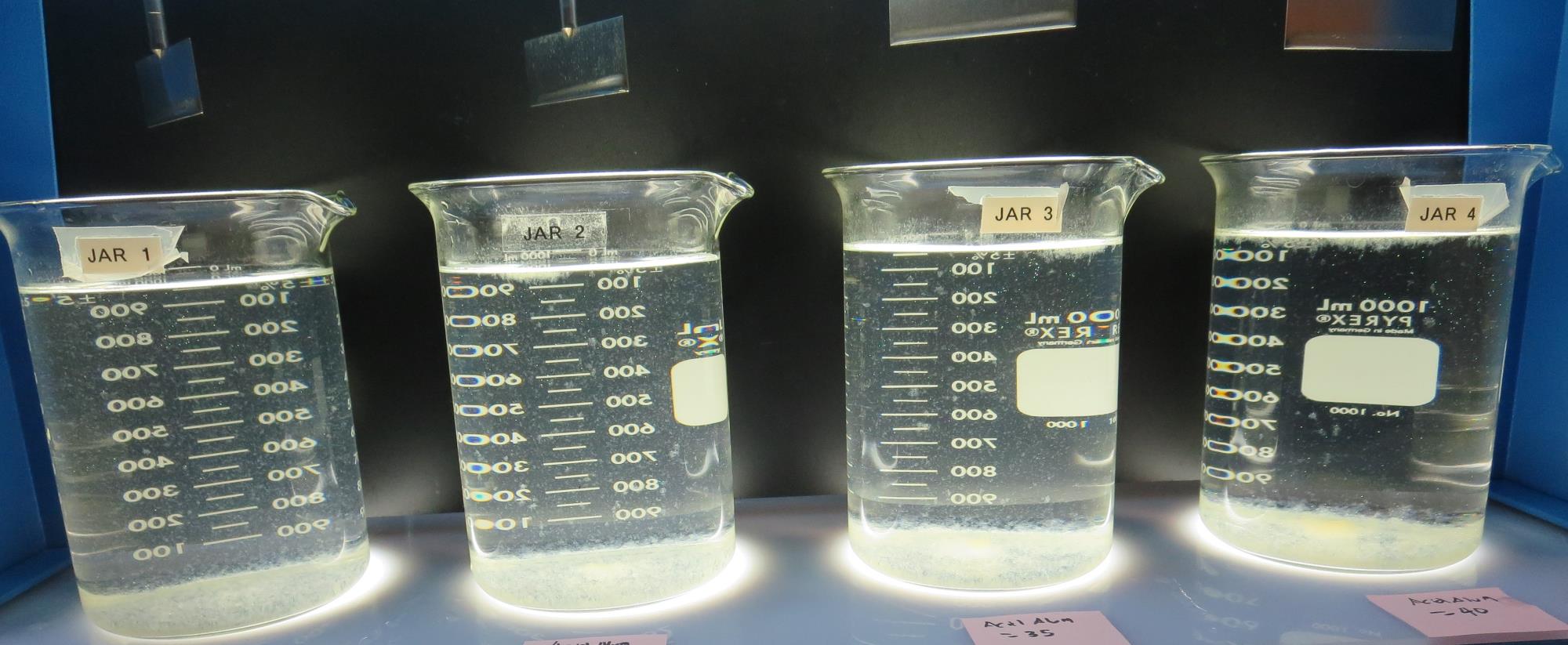 25 mg/L 5% Acid Alum
Filtrate 0.18 NTU
UVT: 87.2%
UVA: 0.059/cm 
UVA Reduction 46.4%
Settled: 3.91 NTU
30 mg/L 5% Acid Alum
Filtrate 0.17 NTU
UVT: 88.1%
UVA: 0.055/cm 
UVA Reduction 50.0%
Settled: 2.93 NTU
40 mg/L 5% Acid Alum
Filtrate 0.07 NTU
UVT: 90.4%
UVA: 0.043/cm 
UVA Reduction 60.9%
Settled: 1.17 NTU
35 mg/L 5% Acid Alum
Filtrate 0.17 NTU
UVT: 88.9%
UVA: 0.051/cm 
UVA Reduction 53.6%
Settled: 2.48 NTU
Jars 1-4: After 25-minutes of settling, settled water turbidity is taken.
Jars 5-8 TestFlash Mix 30 Sec (200 RPM)Floc Mix 5 min (30 RPM)Applied Coagulant 5% Acid Alum
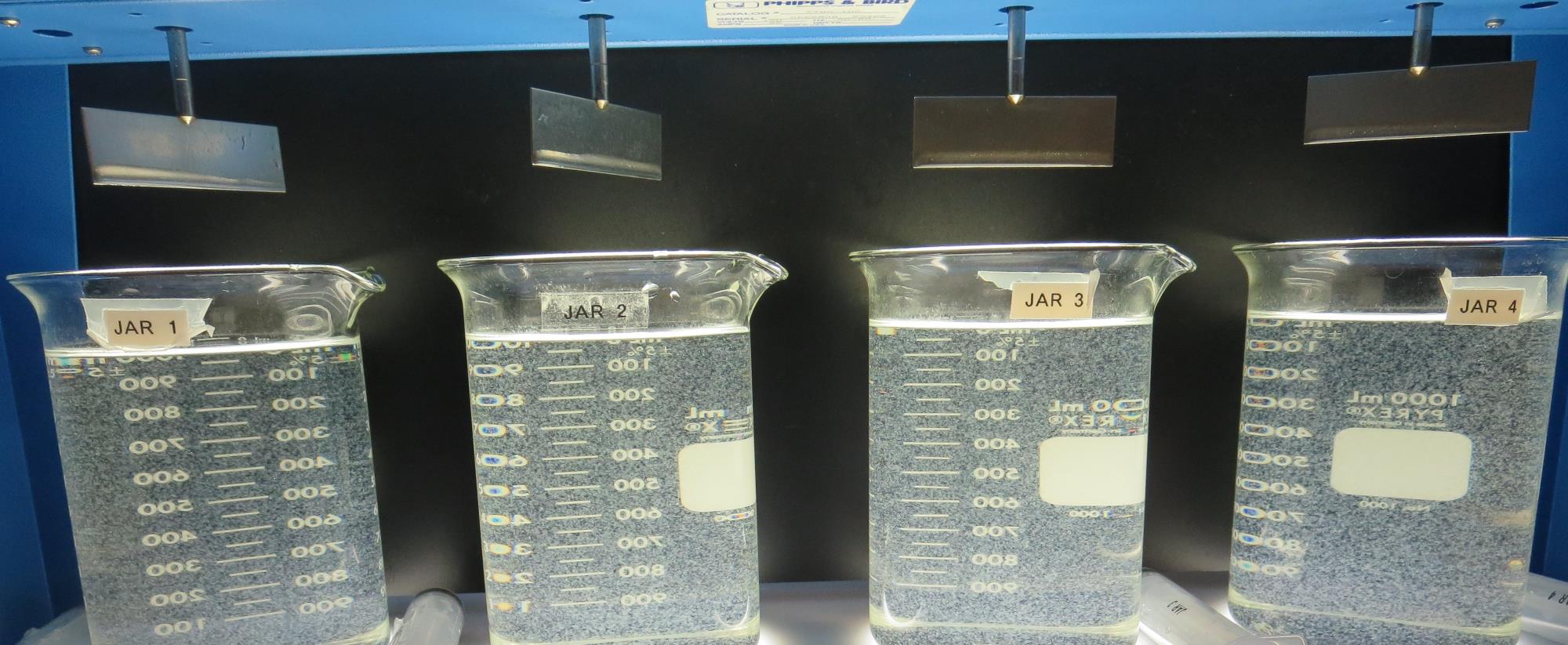 40 mg/L 5% Acid Alum
Filtrate 0.15 NTU
UVT: 89.9%
UVA: 0.046/cm 
UVA Reduction 58.2%
Settled: 1.40 NTU
45 mg/L 5% Acid Alum
Filtrate 0.14 NTU
UVT: 90.5%
UVA: 0.043/cm 
UVA Reduction 60.9%
Settled: 1.22 NTU
50 mg/L 5% Acid Alum
Filtrate 0.20 NTU
UVT: 90.4%
UVA: 0.043/cm 
UVA Reduction 60.9%
Settled: 1.37 NTU
55 mg/L 5% Acid Alum
Filtrate 0.10 NTU
UVT: 91.2%
UVA: 0.039/cm 
UVA Reduction 64.5%
Settled: 1.40 NTU
Jars 5-8:  End of 5-minute flocculation (30 RPM) duration.
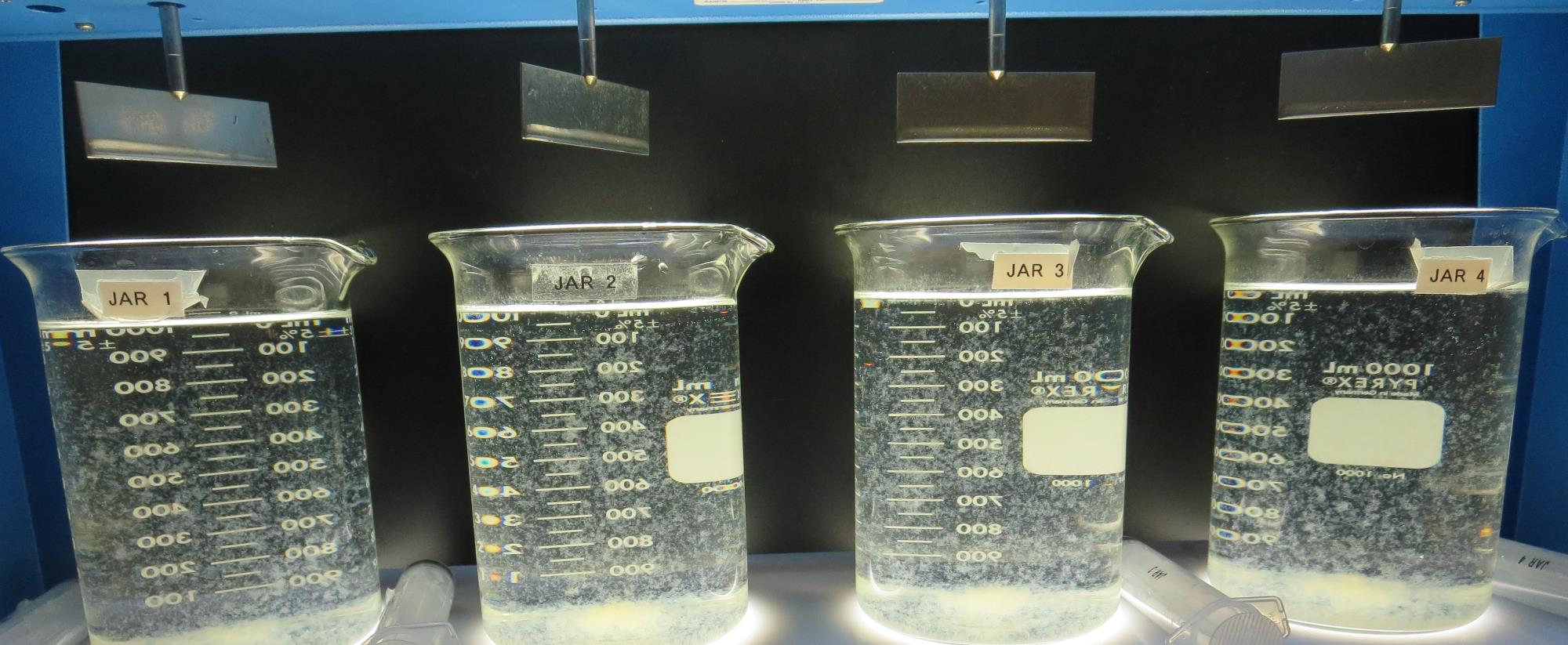 Jars 5-8: After 5 min of settling, 25 mL is syringed for filterability and %UVT/UVA.
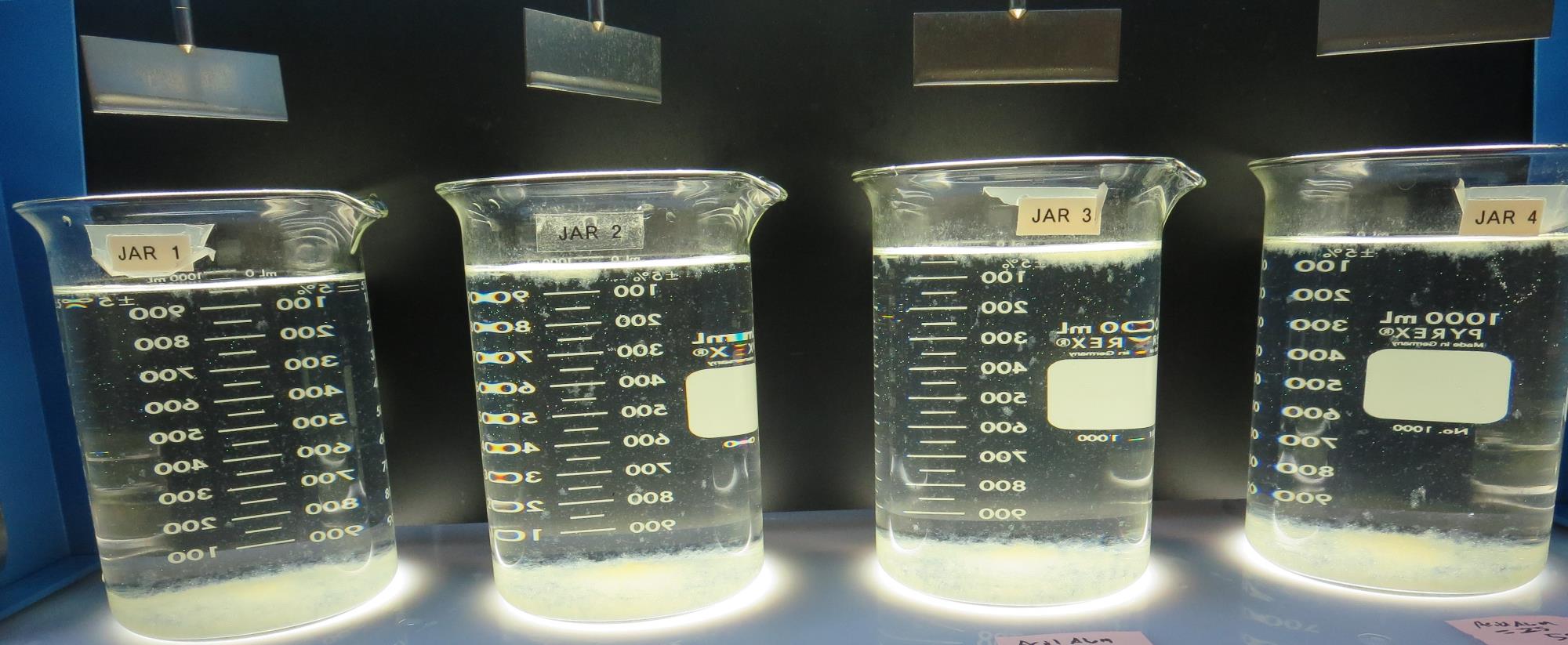 45 mg/L 5% Acid Alum
Filtrate 0.14 NTU
UVT: 90.5%
UVA: 0.043/cm 
UVA Reduction 60.9%
Settled: 1.22 NTU
50 mg/L 5% Acid Alum
Filtrate 0.20 NTU
UVT: 90.4%
UVA: 0.043/cm 
UVA Reduction 60.9%
Settled: 1.37 NTU
55 mg/L 5% Acid Alum
Filtrate 0.10 NTU
UVT: 91.2%
UVA: 0.039/cm 
UVA Reduction 64.5%
Settled: 1.40 NTU
40 mg/L 5% Acid Alum
Filtrate 0.15 NTU
UVT: 89.9%
UVA: 0.046/cm 
UVA Reduction 58.2%
Settled: 1.40 NTU
Jars 5-8: After 25-minutes of settling, settled water turbidity is taken.
Jars 9-12 TestFlash Mix 30 Sec (200 RPM)Floc Mix 5 min (30 RPM)Applied Coagulant 9810
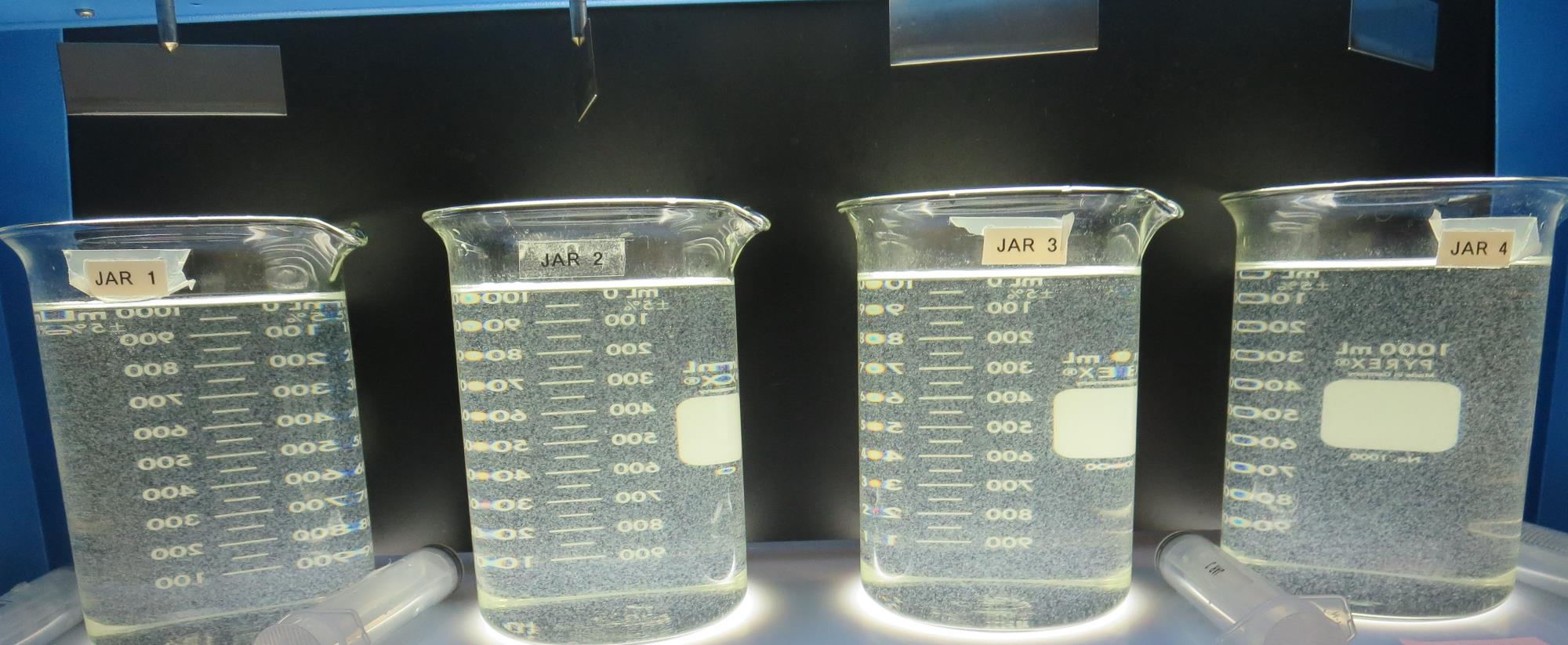 30 mg/L 9810
Filtrate 0.15 NTU
UVT: 89.9%
UVA: 0.046/cm 
UVA Reduction 58.2%
Settled: 1.47 NTU
33 mg/L 9810
Filtrate 0.15 NTU
UVT: 90.0%
UVA: 0.045/cm 
UVA Reduction 59.1%
Settled: 1.20 NTU
36 mg/L 9810
Filtrate 0.15 NTU
UVT: 90.6%
UVA: 0.042/cm 
UVA Reduction 61.8%
Settled: 1.41 NTU
39 mg/L 9810
Filtrate 0.15 NTU
UVT: 90.8%
UVA: 0.041/cm 
UVA Reduction 62.7%
Settled: 1.64 NTU
Jars 9-12:  End of 5-minute flocculation (30 RPM) duration.
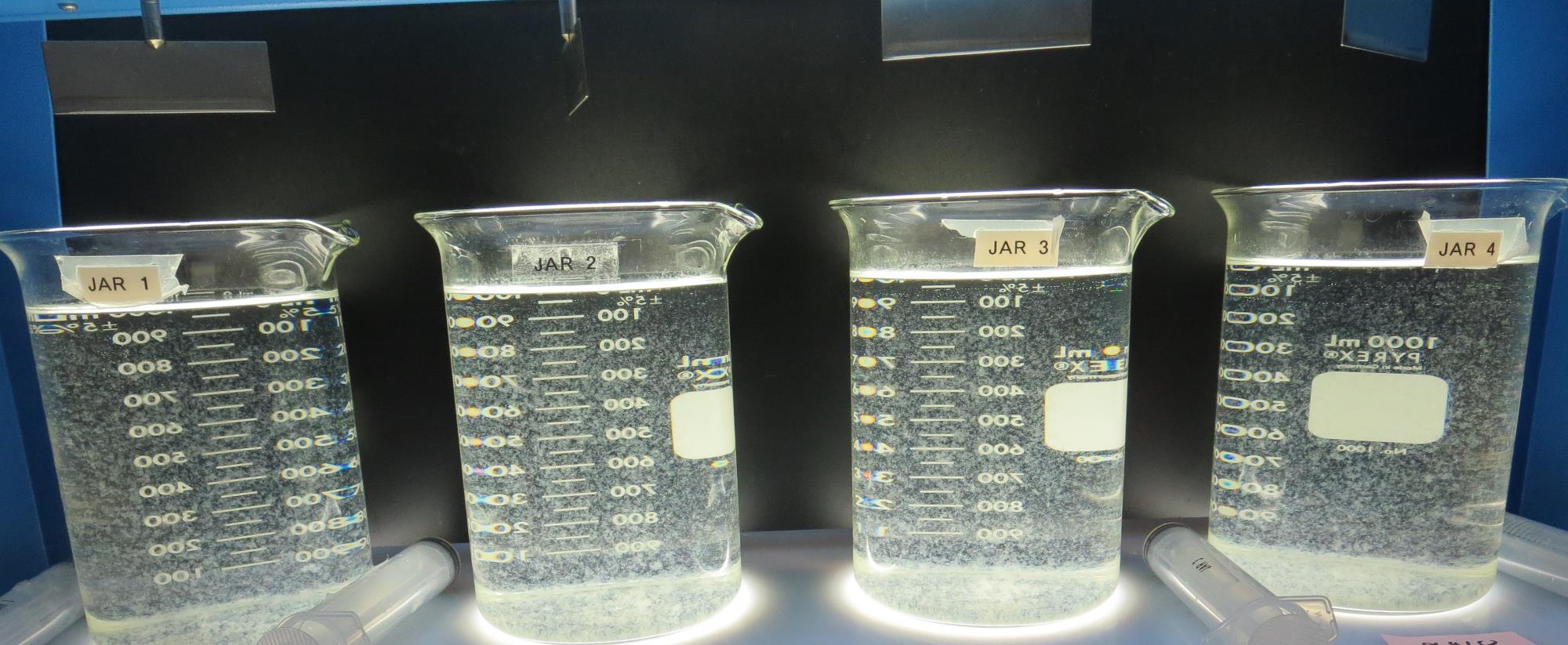 Jars 9-12: After 5 min of settling, 25 mL is syringed for filterability and %UVT/UVA.
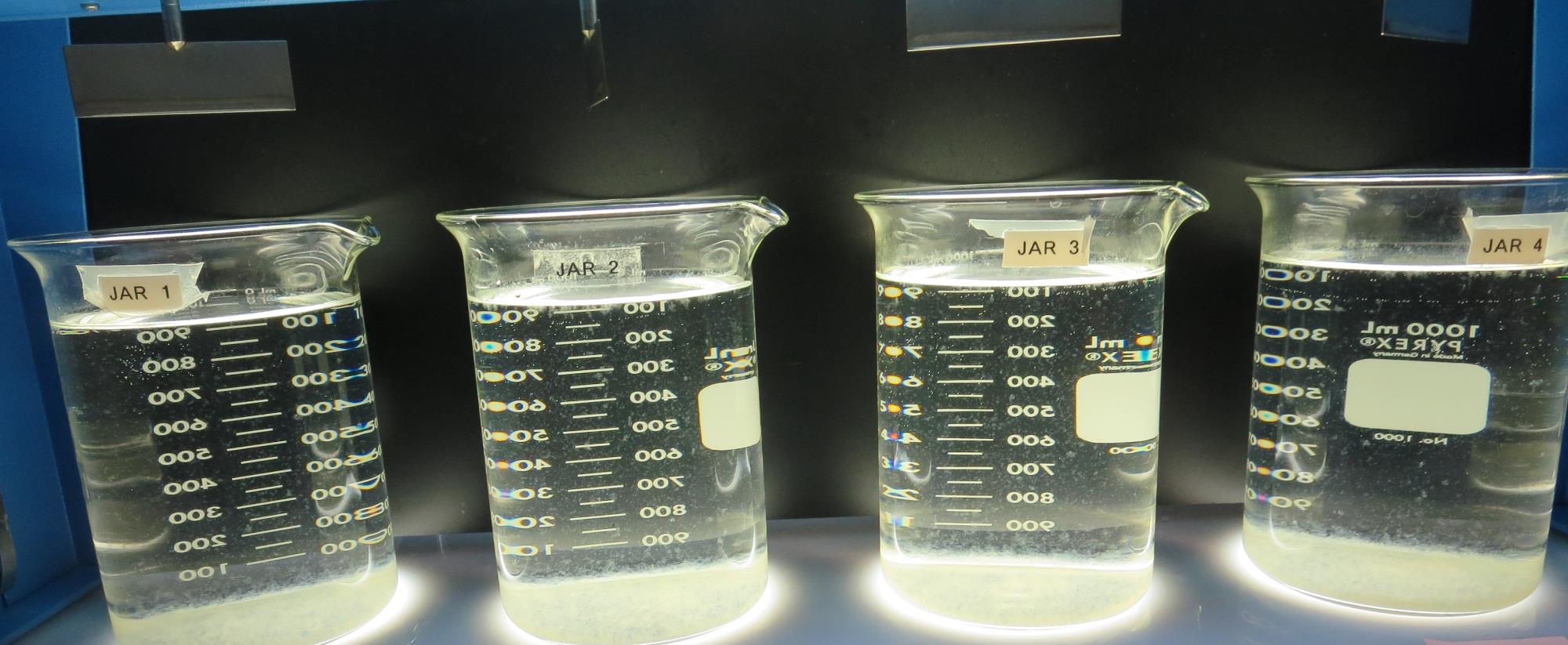 30 mg/L 9810
Filtrate 0.15 NTU
UVT: 89.9%
UVA: 0.046/cm 
UVA Reduction 58.2%
Settled: 1.47 NTU
33 mg/L 9810
Filtrate 0.15 NTU
UVT: 90.0%
UVA: 0.045/cm 
UVA Reduction 59.1%
Settled: 1.20 NTU
36 mg/L 9810
Filtrate 0.15 NTU
UVT: 90.6%
UVA: 0.042/cm 
UVA Reduction 61.8%
Settled: 1.41 NTU
39 mg/L 9810
Filtrate 0.15 NTU
UVT: 90.8%
UVA: 0.041/cm 
UVA Reduction 62.7%
Settled: 1.64 NTU
Jars 9-12: After 25-minutes of settling, settled water turbidity is taken.
Jars 13-16 TestFlash Mix 30 Sec (200 RPM)Floc Mix 5 min (30 RPM)Applied Coagulant 9810
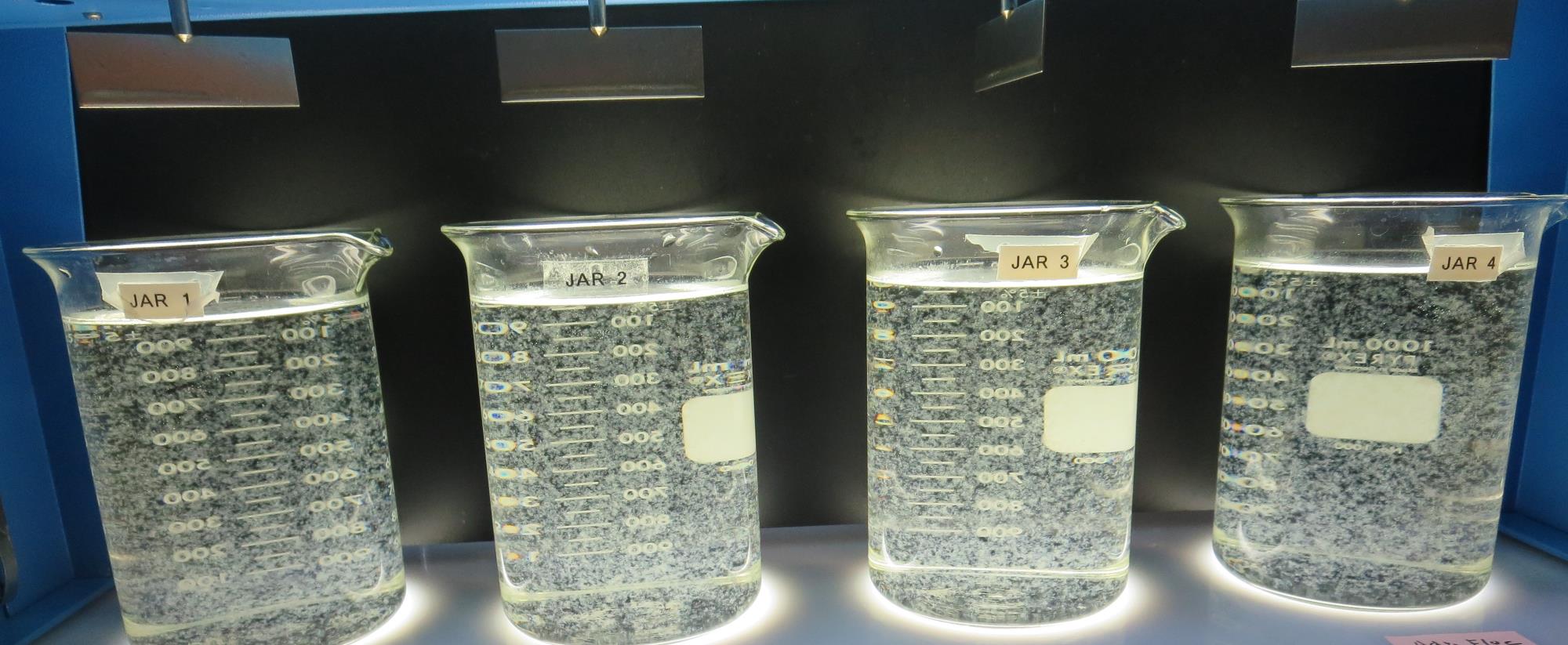 42 mg/L 9810
Filtrate 0.12 NTU
UVT: 91.5%
UVA: 0.038/cm 
UVA Reduction 65.5%
Settled: 1.12 NTU
51 mg/L 9810
Filtrate 0.17 NTU
UVT: 91.9%
UVA: 0.036/cm 
UVA Reduction 67.3%
Settled: 1.45 NTU
45 mg/L 9810
Filtrate 0.12 NTU
UVT: 91.9%
UVA: 0.036/cm 
UVA Reduction 67.3%
Settled: 1.38 NTU
48 mg/L 9810
Filtrate 0.13 NTU
UVT: 91.8%
UVA: 0.036/cm 
UVA Reduction 67.3%
Settled: 1.30 NTU
Jars 13-16:  End of 5-minute flocculation (30 RPM) duration.
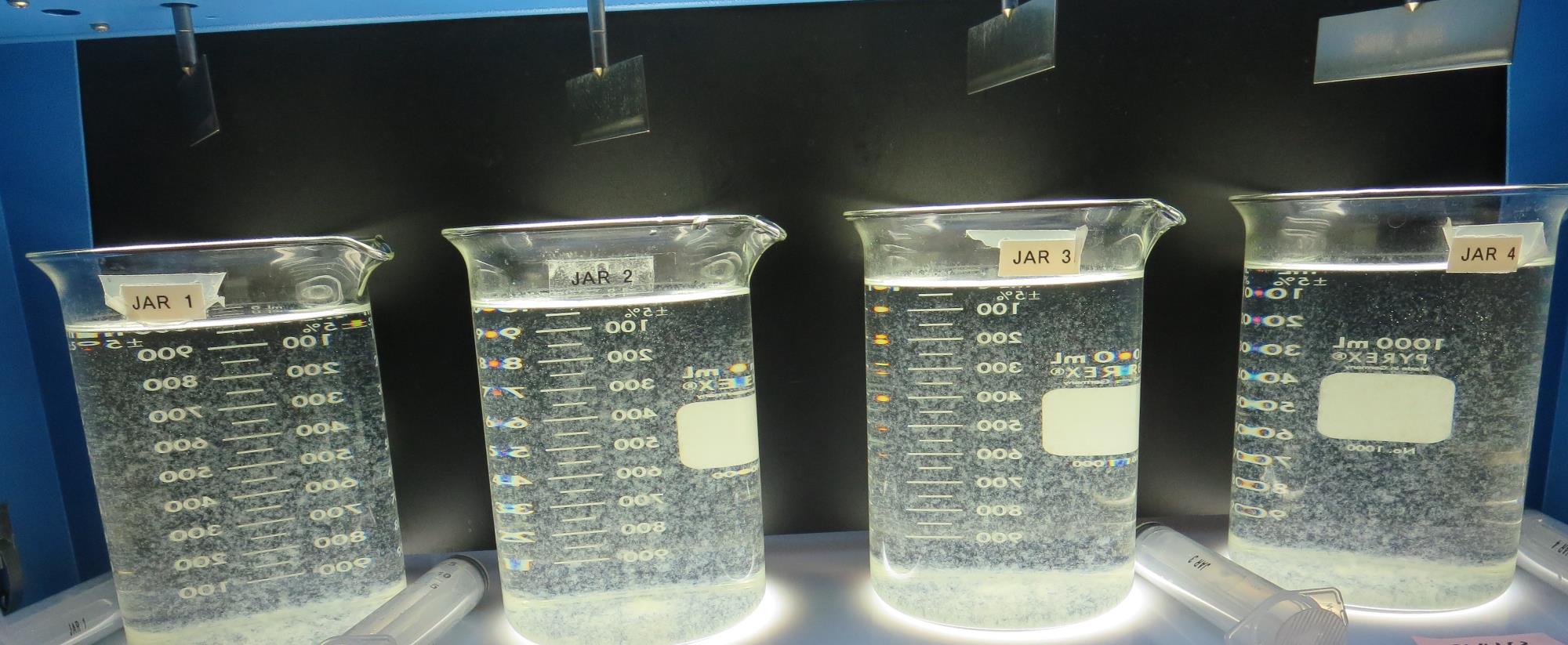 Jars 13-16: After 5 min of settling, 25 mL is syringed for filterability and %UVT/UVA.
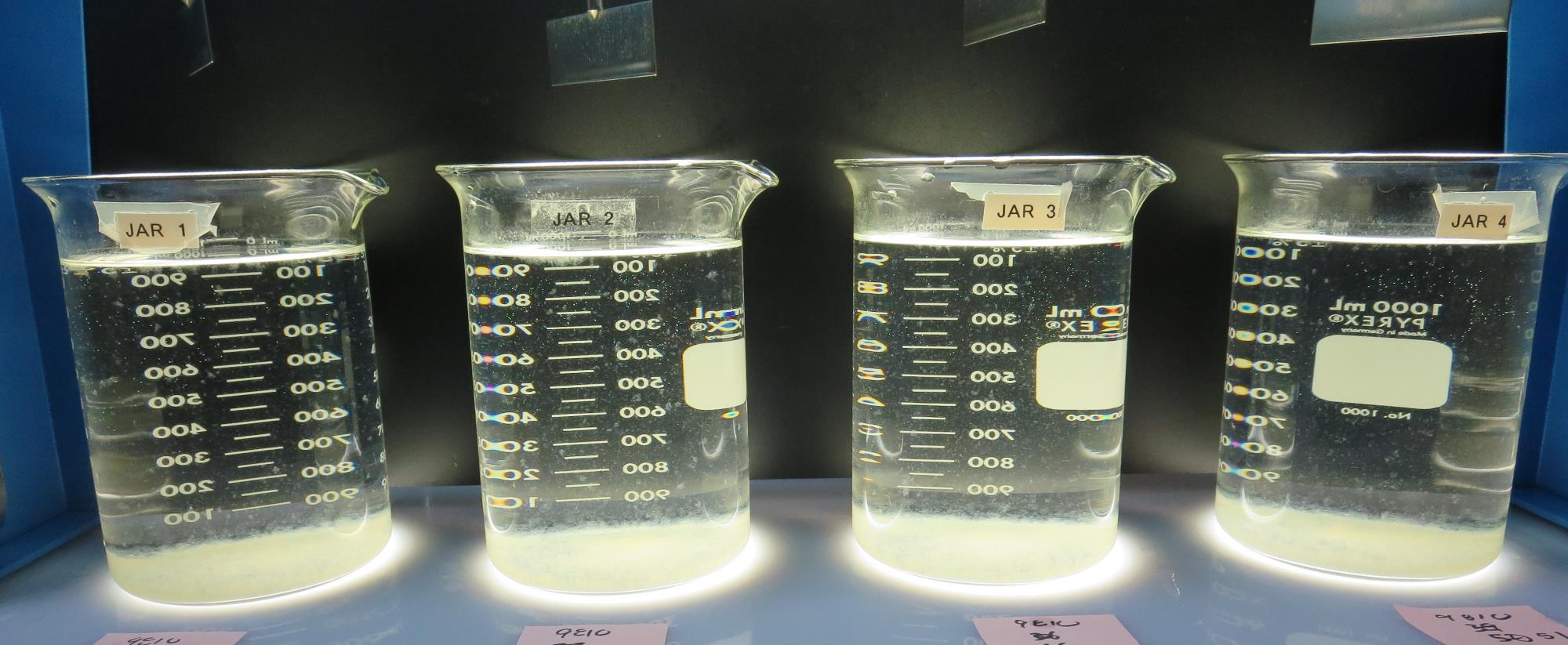 42 mg/L 9810
Filtrate 0.12 NTU
UVT: 91.5%
UVA: 0.038/cm 
UVA Reduction 65.5%
Settled: 1.12 NTU
51 mg/L 9810
Filtrate 0.17 NTU
UVT: 91.9%
UVA: 0.036/cm 
UVA Reduction 67.3%
Settled: 1.45 NTU
45 mg/L 9810
Filtrate 0.12 NTU
UVT: 91.9%
UVA: 0.036/cm 
UVA Reduction 67.3%
Settled: 1.38 NTU
48 mg/L 9810
Filtrate 0.13 NTU
UVT: 91.8%
UVA: 0.036/cm 
UVA Reduction 67.3%
Settled: 1.30 NTU
Jars 13-16: After 25-minutes of settling, settled water turbidity is taken.
Jars 17-20 TestFlash Mix 30 Sec (200 RPM)Floc Mix 5 min (30 RPM)Applied Coagulant AdvFloc CTC-00011
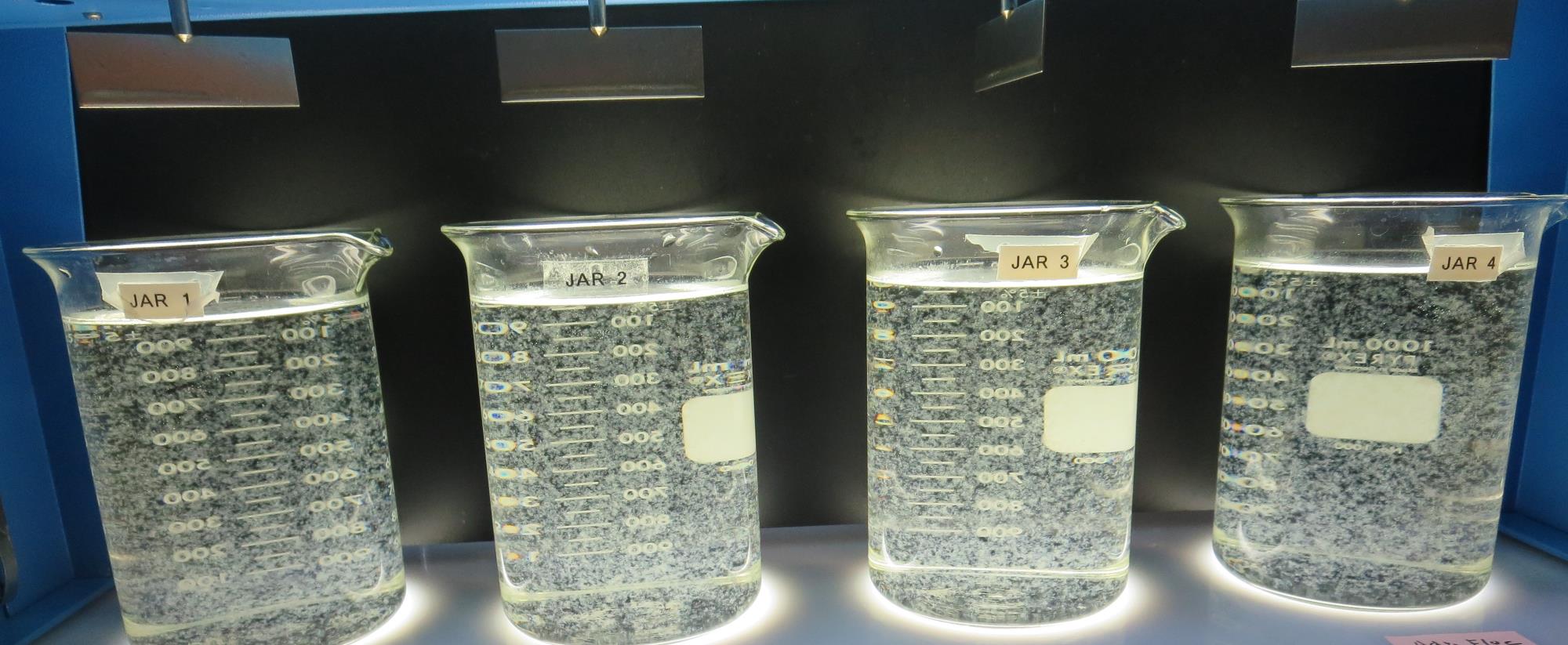 150 mg/L AdvFloc
Filtrate 0.06 NTU
UVT: 92.9%
UVA: 0.031/cm 
UVA Reduction 71.8%
Settled: N/A NTU
140 mg/L AdvFloc
Filtrate 0.06 NTU
UVT: 92.7%
UVA: 0.032/cm 
UVA Reduction 7.8%
Settled: N/A NTU
130 mg/L AdvFloc
Filtrate 0.07 NTU
UVT: 92.5%
UVA: 0.033/cm 
UVA Reduction 70.0%
Settled: N/A NTU
120 mg/L AdvFloc
Filtrate 0.08 NTU
UVT: 92.1%
UVA: 0.035/cm 
UVA Reduction 68.2%
Settled: N/A NTU
Jars 17-20:  End of 5-minute flocculation (30 RPM) duration.
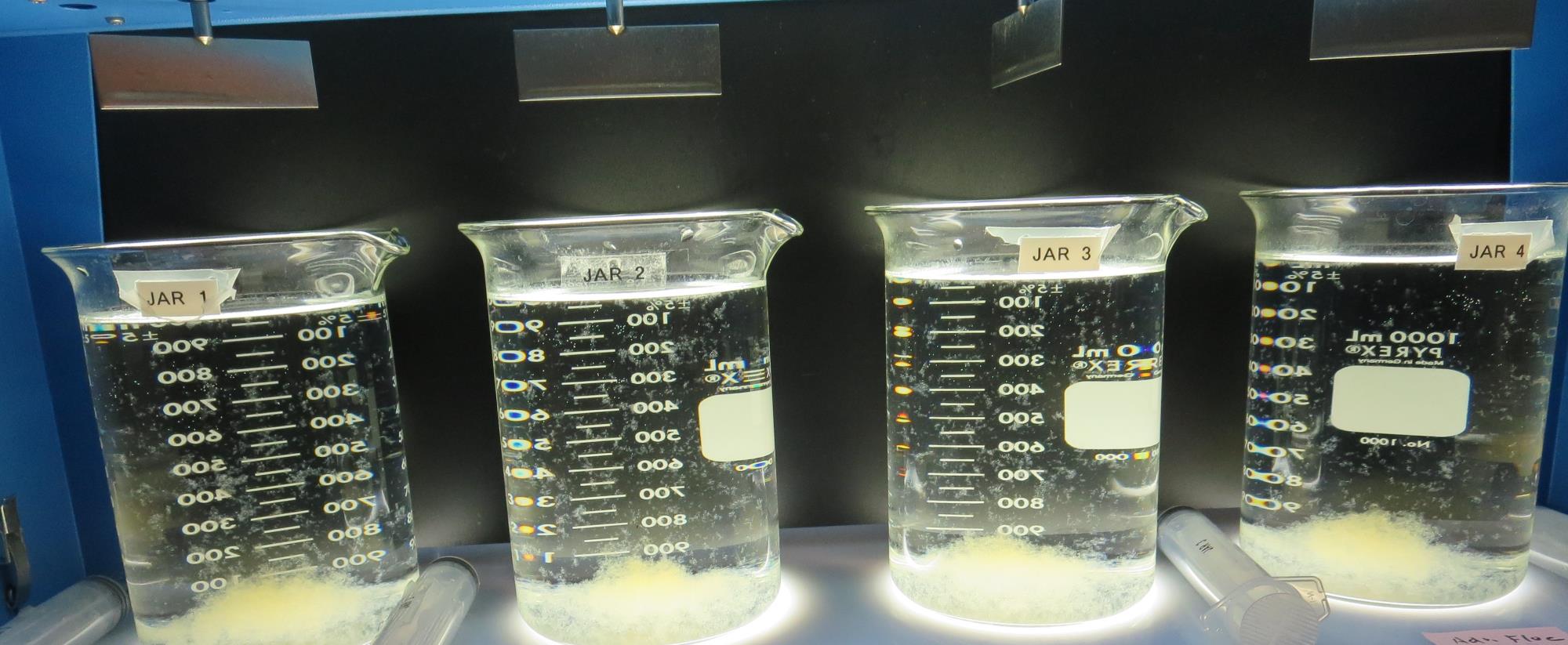 Jars 17-20: After 5 min of settling, 25 mL is syringed for filterability and %UVT/UVA.
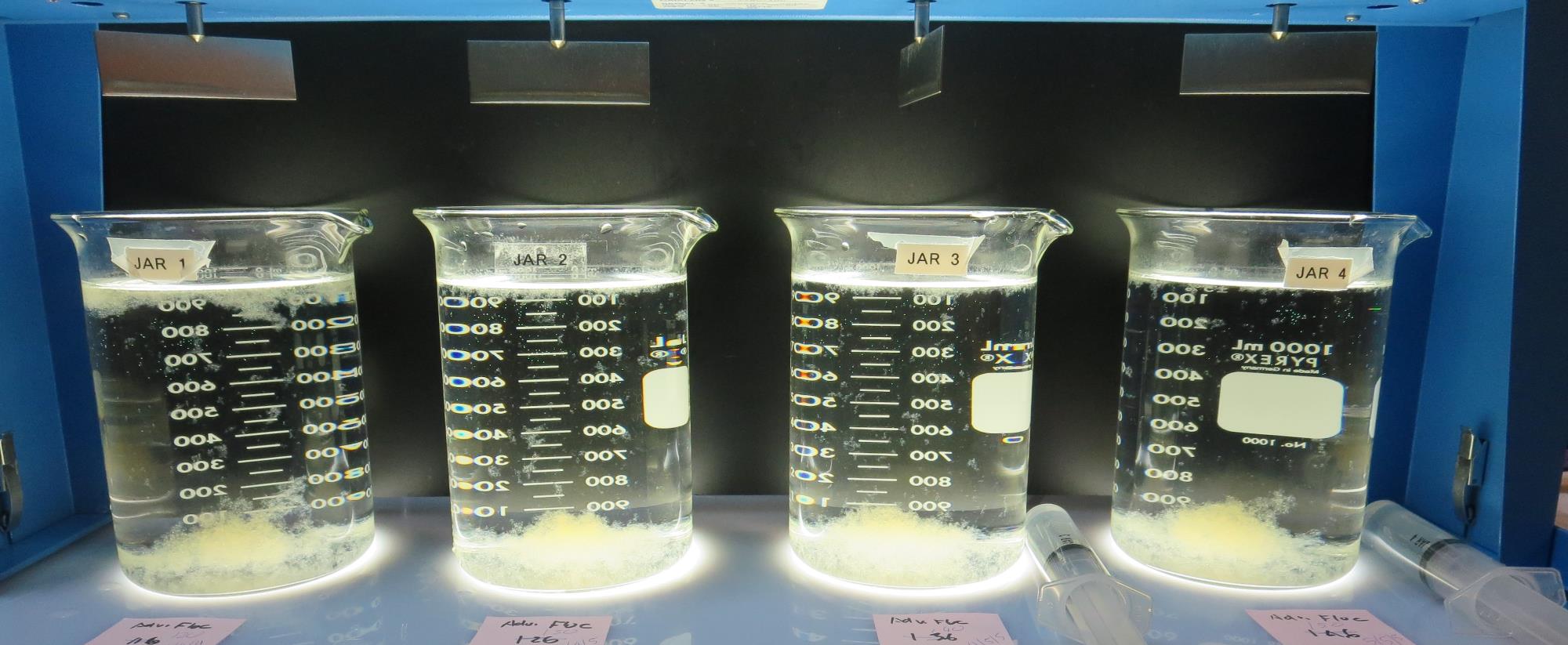 120 mg/L AdvFloc
Filtrate 0.08 NTU
UVT: 92.1%
UVA: 0.035/cm 
UVA Reduction 68.2%
Settled: N/A NTU
150 mg/L AdvFloc
Filtrate 0.06 NTU
UVT: 92.9%
UVA: 0.031/cm 
UVA Reduction 71.8%
Settled: N/A NTU
140 mg/L AdvFloc
Filtrate 0.06 NTU
UVT: 92.7%
UVA: 0.032/cm 
UVA Reduction 7.8%
Settled: N/A NTU
130 mg/L AdvFloc
Filtrate 0.07 NTU
UVT: 92.5%
UVA: 0.033/cm 
UVA Reduction 70.0%
Settled: N/A NTU
Jars 17-20: After 25-minutes of settling, settled water turbidity is taken.
Jars 21-24 TestFlash Mix 30 Sec (200 RPM)Floc Mix 5 min (30 RPM)Applied Coagulant AdvFloc CTC-00011
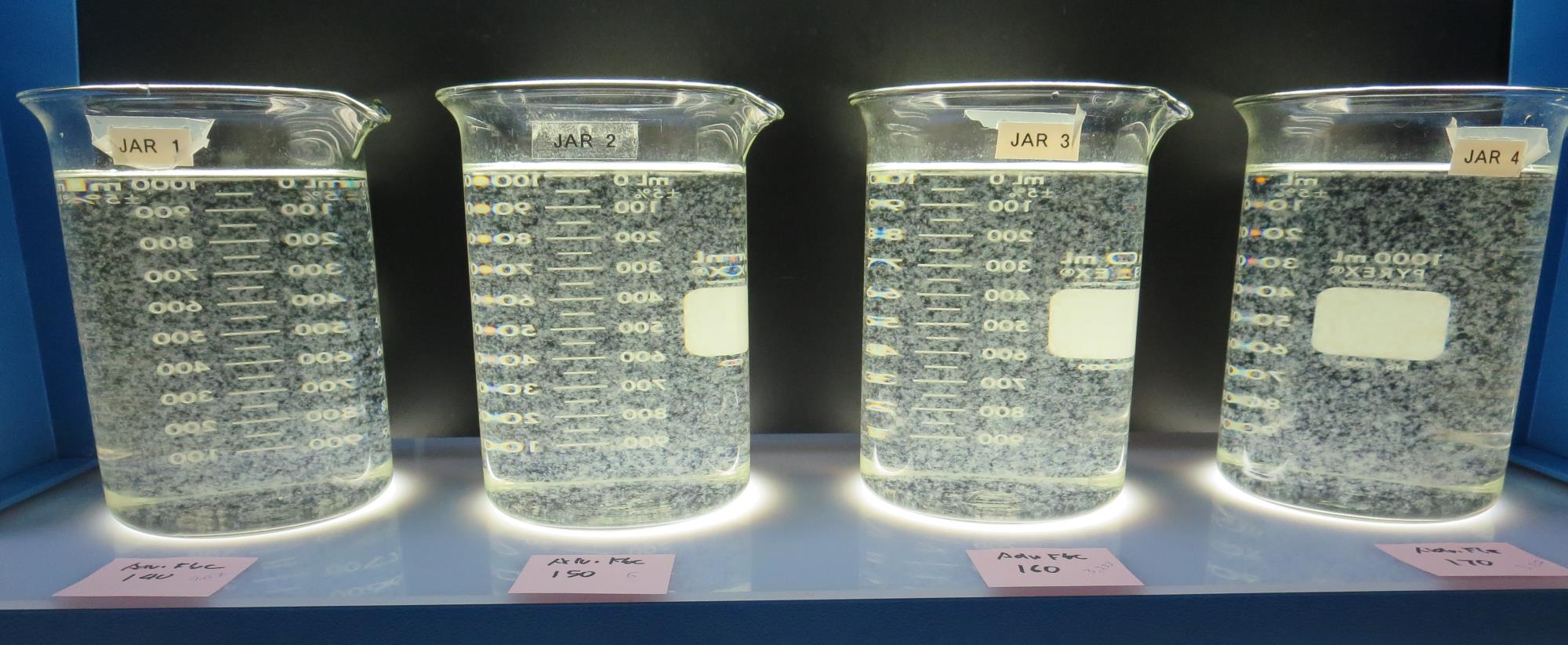 150 mg/L AdvFloc
Filtrate 0.06 NTU
UVT: 92.3%
UVA: 0.034/cm 
UVA Reduction 69.1%
Settled: 0.35 NTU
140 mg/L AdvFloc
Filtrate 0.09 NTU
UVT: 92.0%
UVA: 0.036/cm 
UVA Reduction 67.3%
Settled: 0.35 NTU
160 mg/L AdvFloc
Filtrate 0.06 NTU
UVT: 92.5%
UVA: 0.033/cm 
UVA Reduction 70.0%
Settled: 0.29 NTU
170 mg/L AdvFloc
Filtrate 0.05 NTU
UVT: 92.7%
UVA: 0.032/cm 
UVA Reduction 70.9%
Settled: 0.26 NTU
Jars 21-24:  End of 5-minute flocculation (30 RPM) duration.
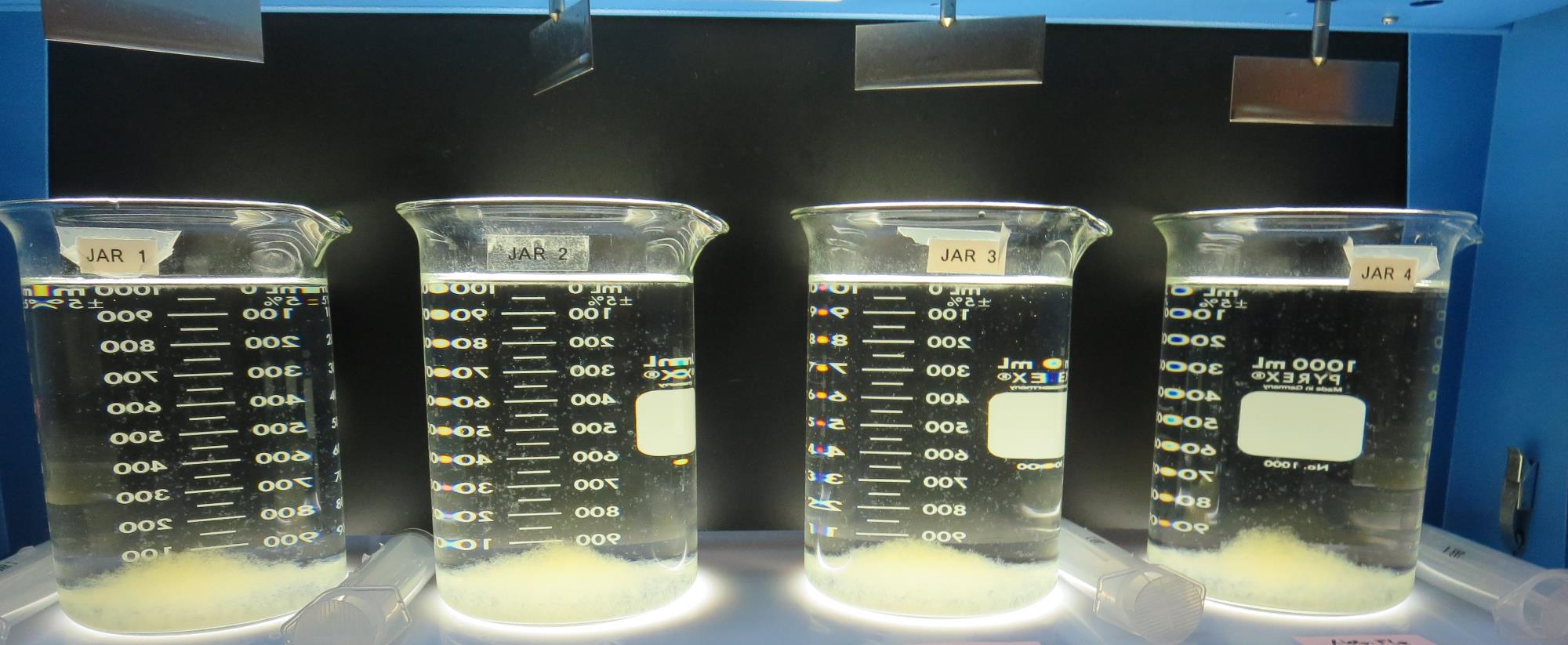 Jars 21-24: After 5 min of settling, 25 mL is syringed for filterability and %UVT/UVA.
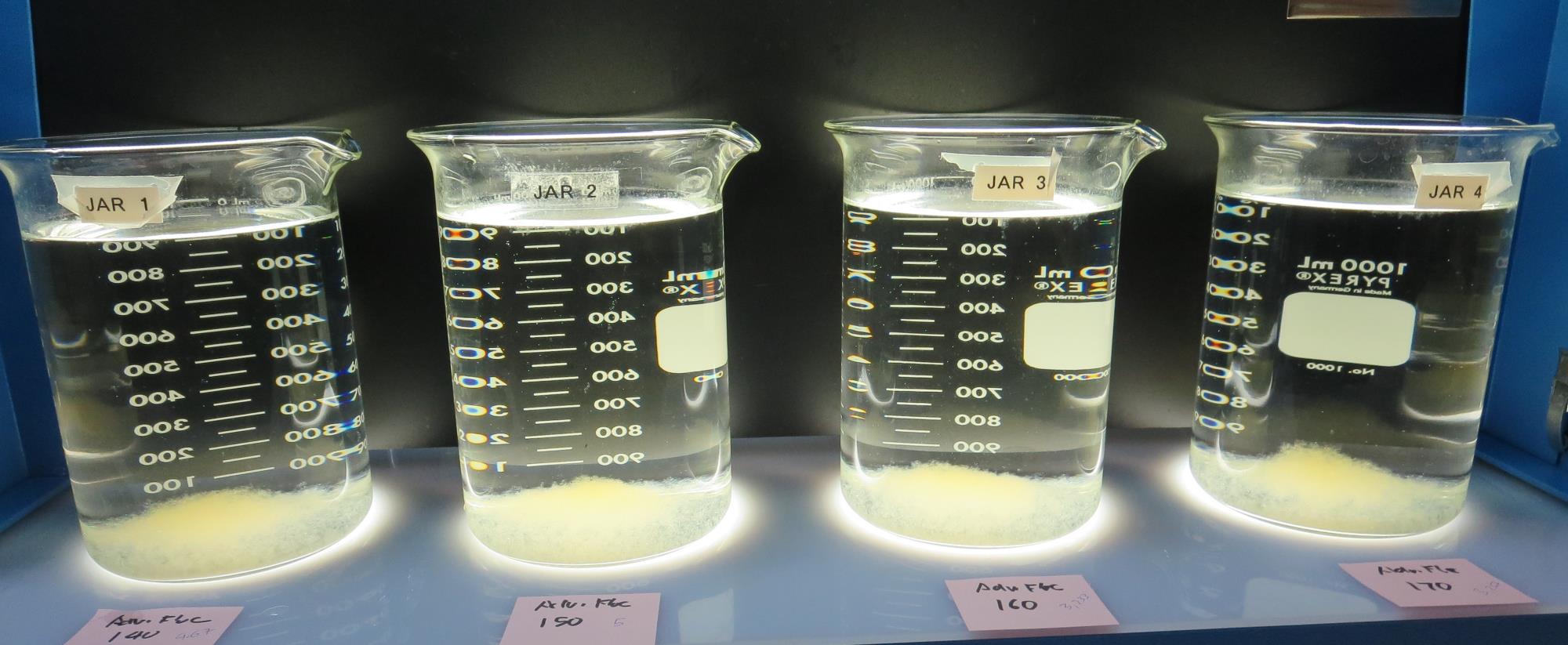 140 mg/L AdvFloc
Filtrate 0.09 NTU
UVT: 92.0%
UVA: 0.036/cm 
UVA Reduction 67.3%
Settled: 0.35 NTU
150 mg/L AdvFloc
Filtrate 0.06 NTU
UVT: 92.3%
UVA: 0.034/cm 
UVA Reduction 69.1%
Settled: 0.35 NTU
170 mg/L AdvFloc
Filtrate 0.05 NTU
UVT: 92.7%
UVA: 0.032/cm 
UVA Reduction 70.9%
Settled: 0.26 NTU
160 mg/L AdvFloc
Filtrate 0.06 NTU
UVT: 92.5%
UVA: 0.033/cm 
UVA Reduction 70.0%
Settled: 0.29 NTU
Jars 21-24: After 25-minutes of settling, settled water turbidity is taken.
Jars 25-28 TestFlash Mix 30 Sec (200 RPM)Floc Mix 5 min (30 RPM)Applied Coagulants 5% Acid Alum/CatFloc C-378
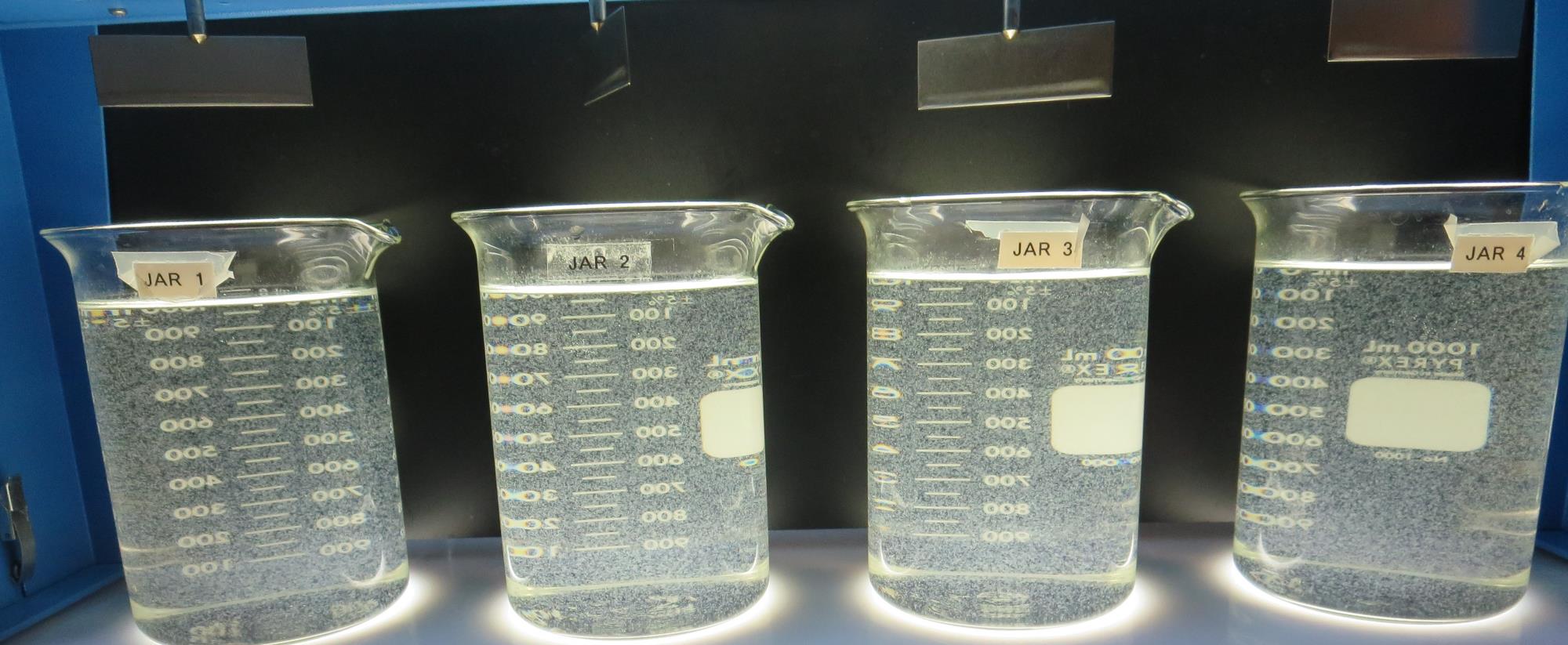 46 mg/L 5% Acid Alum
0.5 mg/L C-378
Filtrate 0.12 NTU
UVT: 87.2%
UVA: 0.042/cm 
UVA Reduction 61.8%
Settled: 1.22 NTU
46 mg/L 5% Acid Alum
1.0 mg/L C-378
Filtrate 0.11 NTU
UVT: 90.9%
UVA: 0.041/cm 
UVA Reduction 62.7%
Settled: 1.30 NTU
46 mg/L 5% Acid Alum
0 mg/L C-378
Filtrate 0.13 NTU
UVT: 90.6%
UVA: 0.042/cm 
UVA Reduction 61.8%
Settled: 1.02 NTU
46 mg/L 5% Acid Alum
1.5 mg/L C-378
Filtrate 0.08 NTU
UVT: 91.2%
UVA: 0.039/cm 
UVA Reduction 64.5%
Settled: 1.30 NTU
Jars 25-28:  End of 5-minute flocculation (30 RPM) duration.
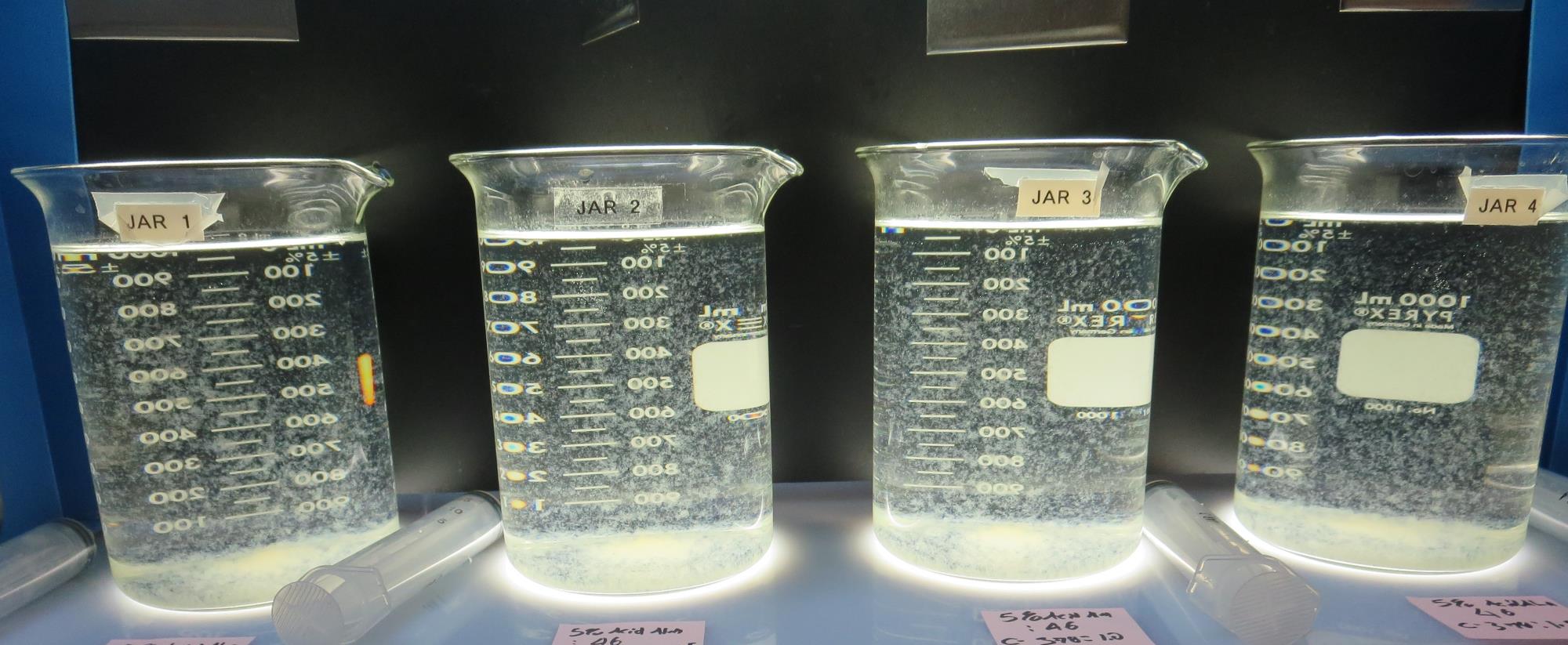 Jars 25-28: After 5 min of settling, 25 mL is syringed for filterability and %UVT/UVA.
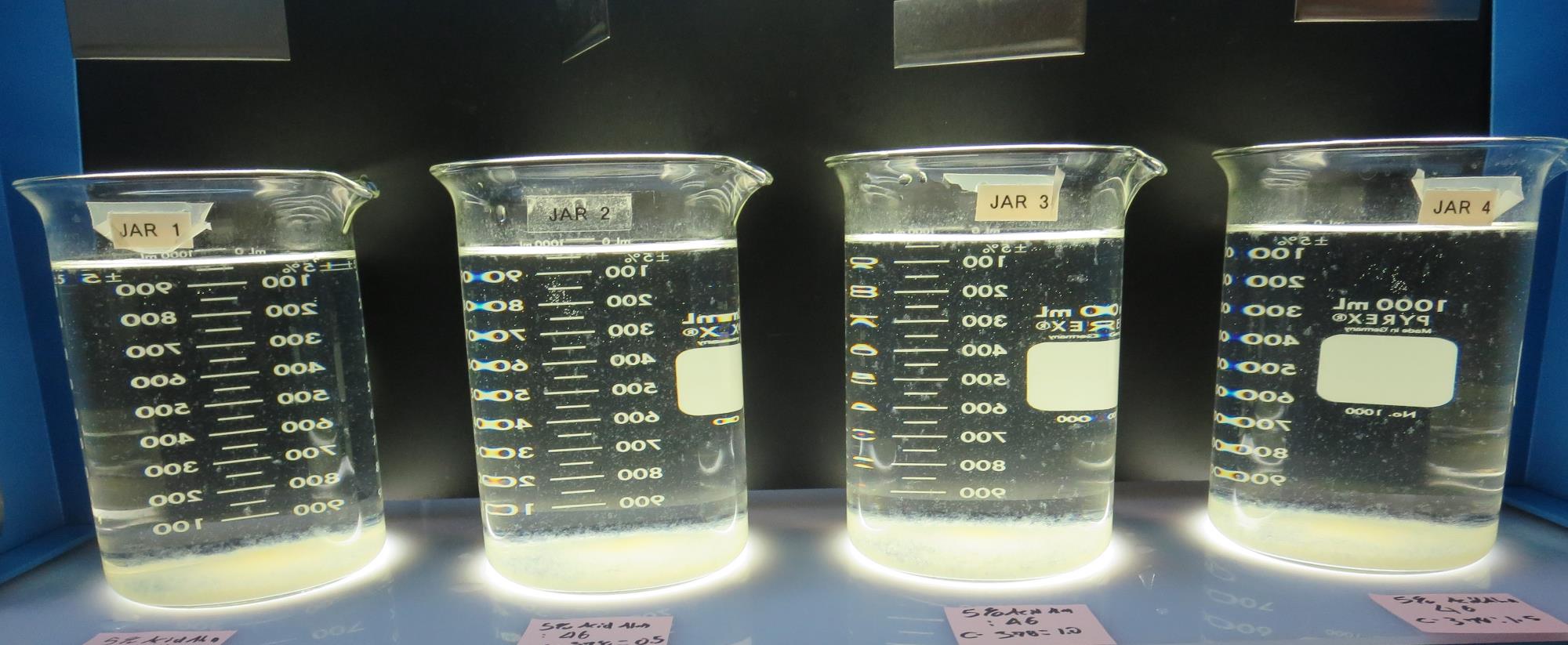 46 mg/L 5% Acid Alum
0 mg/L C-378
Filtrate 0.13 NTU
UVT: 90.6%
UVA: 0.042/cm 
UVA Reduction 61.8%
Settled: 1.02 NTU
46 mg/L 5% Acid Alum
0.5 mg/L C-378
Filtrate 0.12 NTU
UVT: 87.2%
UVA: 0.042/cm 
UVA Reduction 61.8%
Settled: 1.22 NTU
46 mg/L 5% Acid Alum
1.0 mg/L C-378
Filtrate 0.11 NTU
UVT: 90.9%
UVA: 0.041/cm 
UVA Reduction 62.7%
Settled: 1.30 NTU
46 mg/L 5% Acid Alum
1.5 mg/L C-378
Filtrate 0.08 NTU
UVT: 91.2%
UVA: 0.039/cm 
UVA Reduction 64.5%
Settled: 1.30 NTU
Jars 25-28: After 25-minutes of settling, settled water turbidity is taken.
Jars 29-32 TestFlash Mix 30 Sec (200 RPM)Floc Mix 5 min (30 RPM)Applied Coagulants 5% Acid Alum/CatFloc C-378
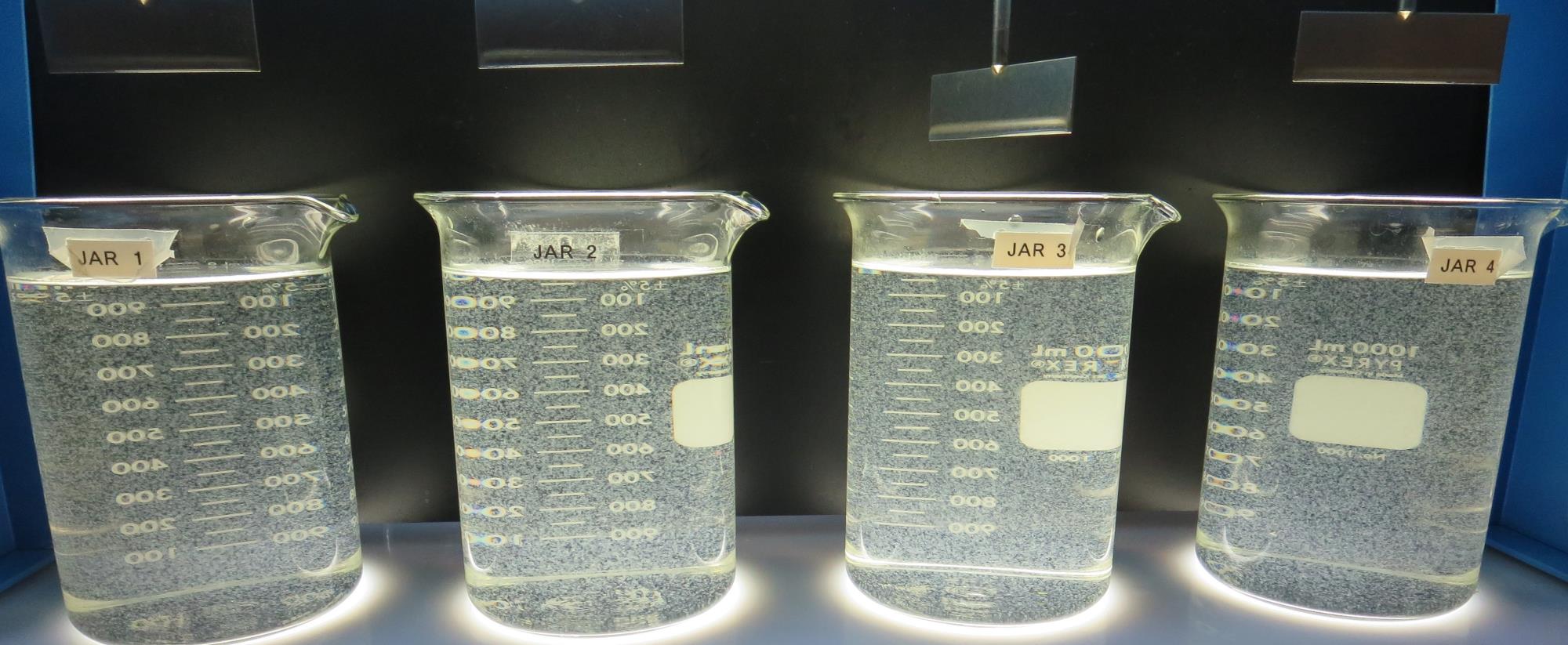 46 mg/L 5% Acid Alum
2.0 mg/L C-378
Filtrate 0.05 NTU
UVT: 91.2%
UVA: 0.039/cm 
UVA Reduction 64.5%
Settled: 1.16 NTU
46 mg/L 5% Acid Alum
1.5 mg/L C-378
Filtrate 0.08 NTU
UVT: 91.2%
UVA: 0.039/cm 
UVA Reduction 64.5%
Settled: 0.95 NTU
56 mg/L 5% Acid Alum
1.5 mg/L C-378
Filtrate 0.05 NTU
UVT: 91.9%
UVA: 0.036/cm 
UVA Reduction 67.3%
Settled: 1.15 NTU
56 mg/L 5% Acid Alum
2.0 mg/L C-378
Filtrate 0.05 NTU
UVT: 92.0%
UVA: 0.035/cm 
UVA Reduction 68.2%
Settled: 1.30 NTU
Jars 29-32:  End of 5-minute flocculation (30 RPM) duration.
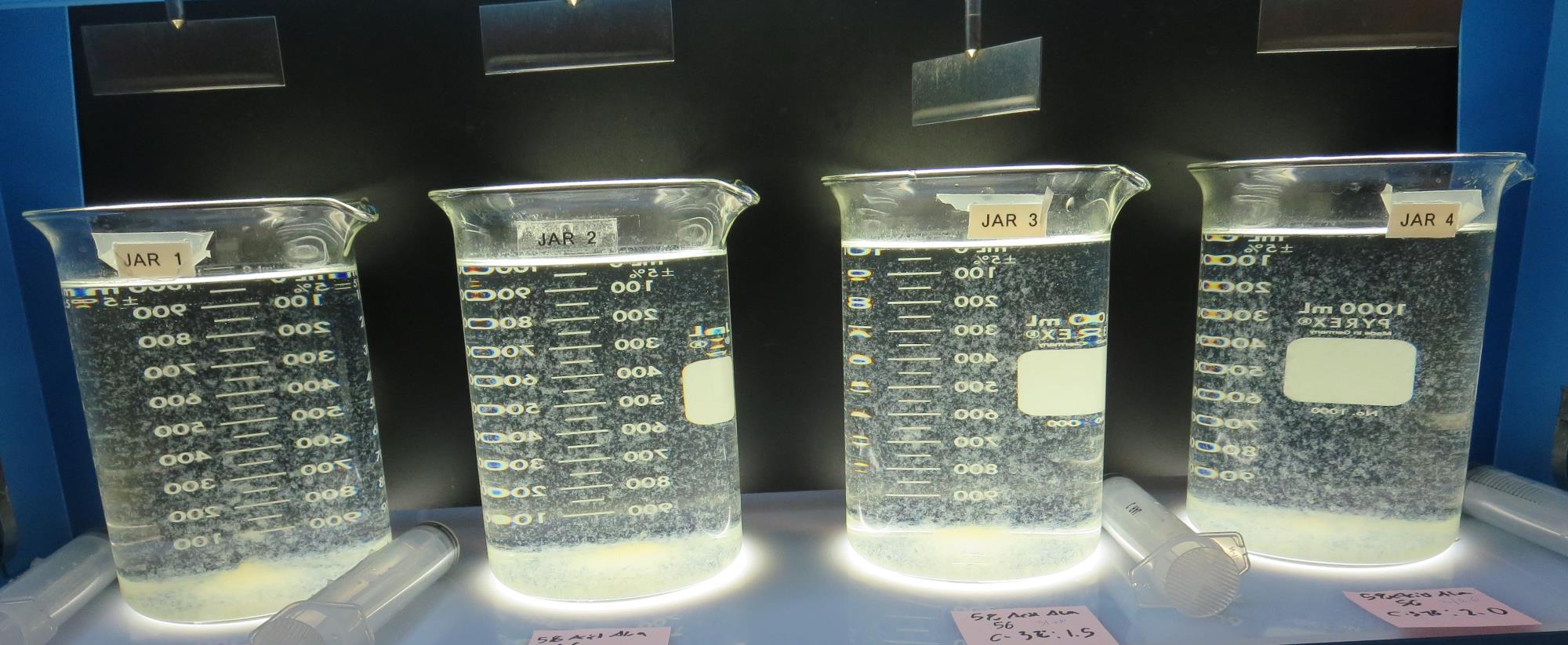 Jars 29-32: After 5 min of settling, 25 mL is syringed for filterability and %UVT/UVA.
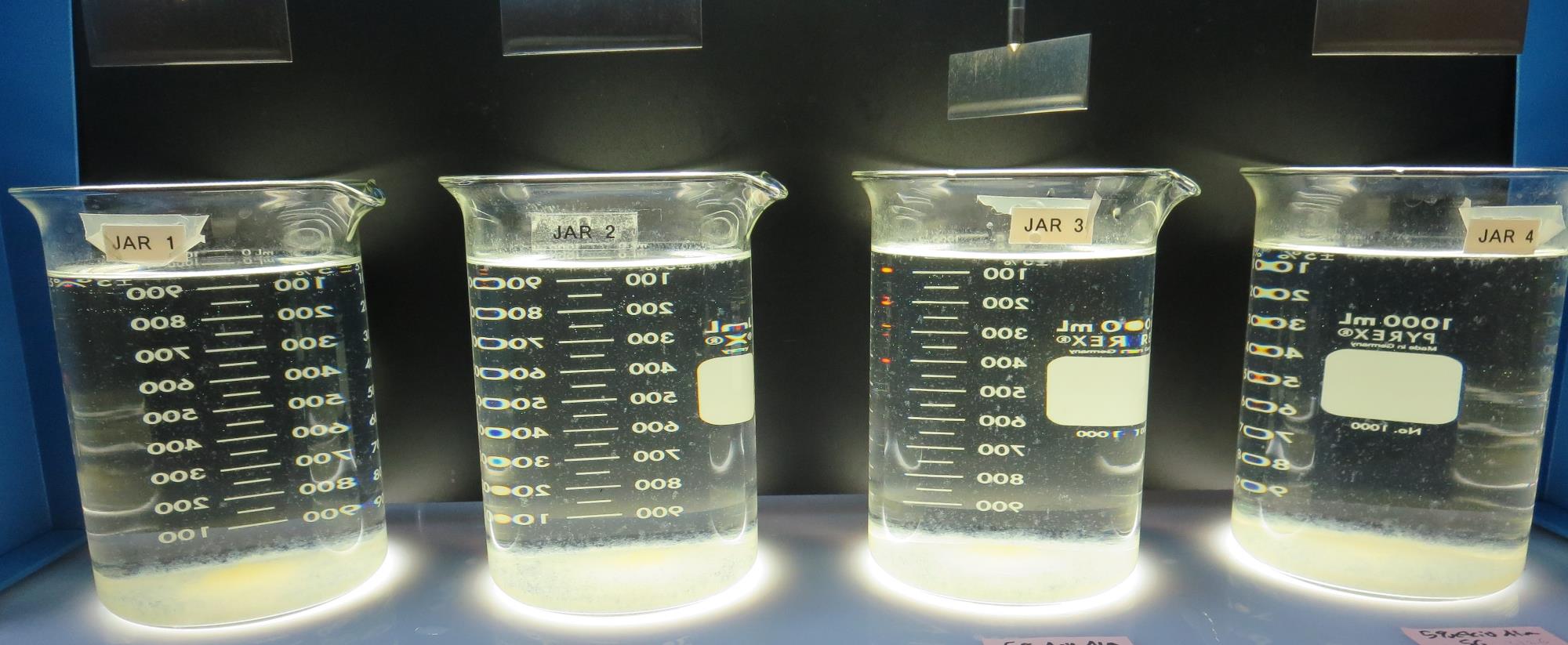 46 mg/L 5% Acid Alum
2.0 mg/L C-378
Filtrate 0.05 NTU
UVT: 91.2%
UVA: 0.039/cm 
UVA Reduction 64.5%
Settled: 1.16 NTU
46 mg/L 5% Acid Alum
1.5 mg/L C-378
Filtrate 0.08 NTU
UVT: 91.2%
UVA: 0.039/cm 
UVA Reduction 64.5%
Settled: 0.95 NTU
56 mg/L 5% Acid Alum
1.5 mg/L C-378
Filtrate 0.05 NTU
UVT: 91.9%
UVA: 0.036/cm 
UVA Reduction 67.3%
Settled: 1.15 NTU
56 mg/L 5% Acid Alum
2.0 mg/L C-378
Filtrate 0.05 NTU
UVT: 92.0%
UVA: 0.035/cm 
UVA Reduction 68.2%
Settled: 1.30 NTU
Jars 29-32: After 25-minutes of settling, settled water turbidity is taken.
Jars 33-36 TestFlash Mix 30 Sec (200 RPM)Floc Mix 5 min (30 RPM)Applied Coagulants 5% Acid Alum/CatFloc C-378
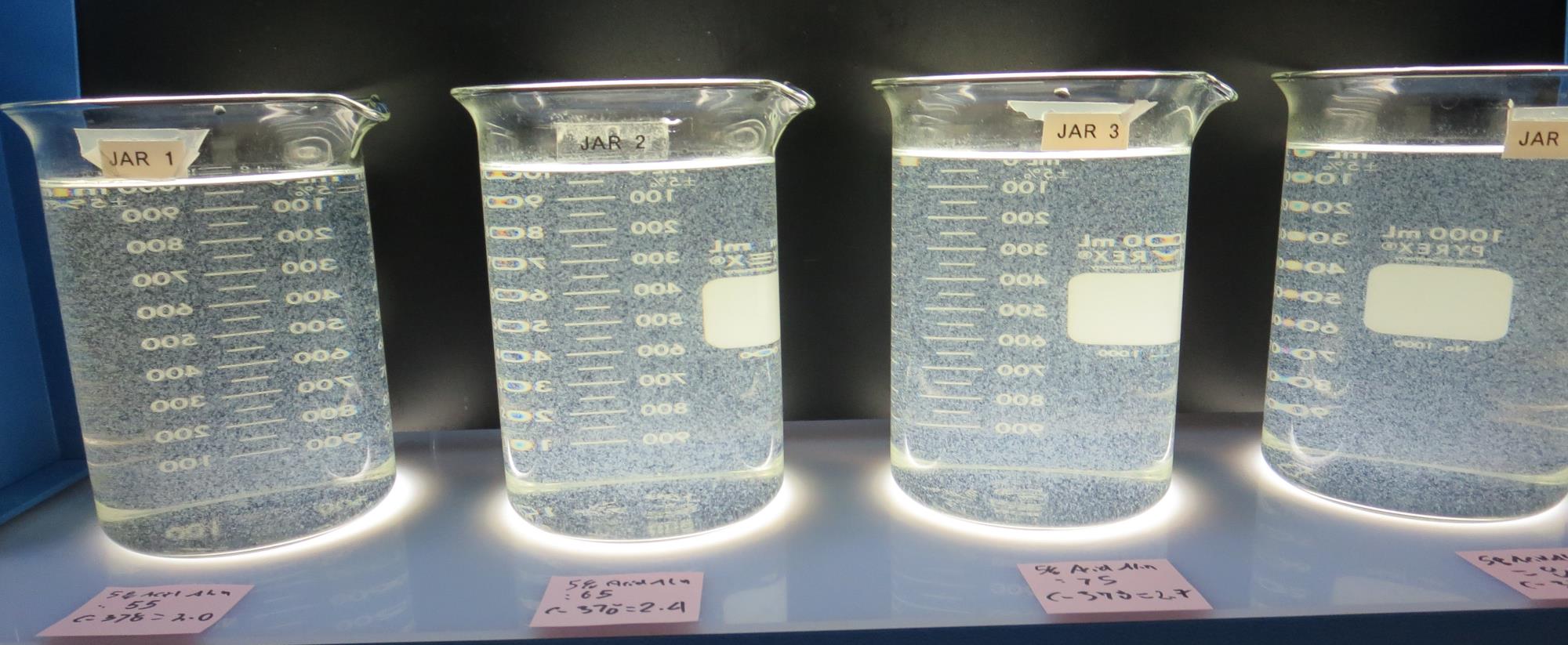 55 mg/L 5% Acid Alum
2.0 mg/L C-378
Filtrate 0.05 NTU
UVT: 92.1%
UVA: 0.035/cm 
UVA Reduction 68.2%
Settled: 1.39 NTU
65 mg/L 5% Acid Alum
2.4 mg/L C-378
Filtrate 0.05 NTU
UVT: 92.7%
UVA: 0.032/cm 
UVA Reduction 70.9%
Settled: 1.60 NTU
75 mg/L 5% Acid Alum
2.7 mg/L C-378
Filtrate 0.04 NTU
UVT: 93.0%
UVA: 0.031/cm 
UVA Reduction 71.8%
Settled: 1.94 NTU
85 mg/L 5% Acid Alum
3.1 mg/L C-378
Filtrate 0.04 NTU
UVT: 93.3%
UVA: 0.029/cm 
UVA Reduction 73.6%
Settled: 1.62 NTU
Jars 33-36:  End of 5-minute flocculation (30 RPM) duration.
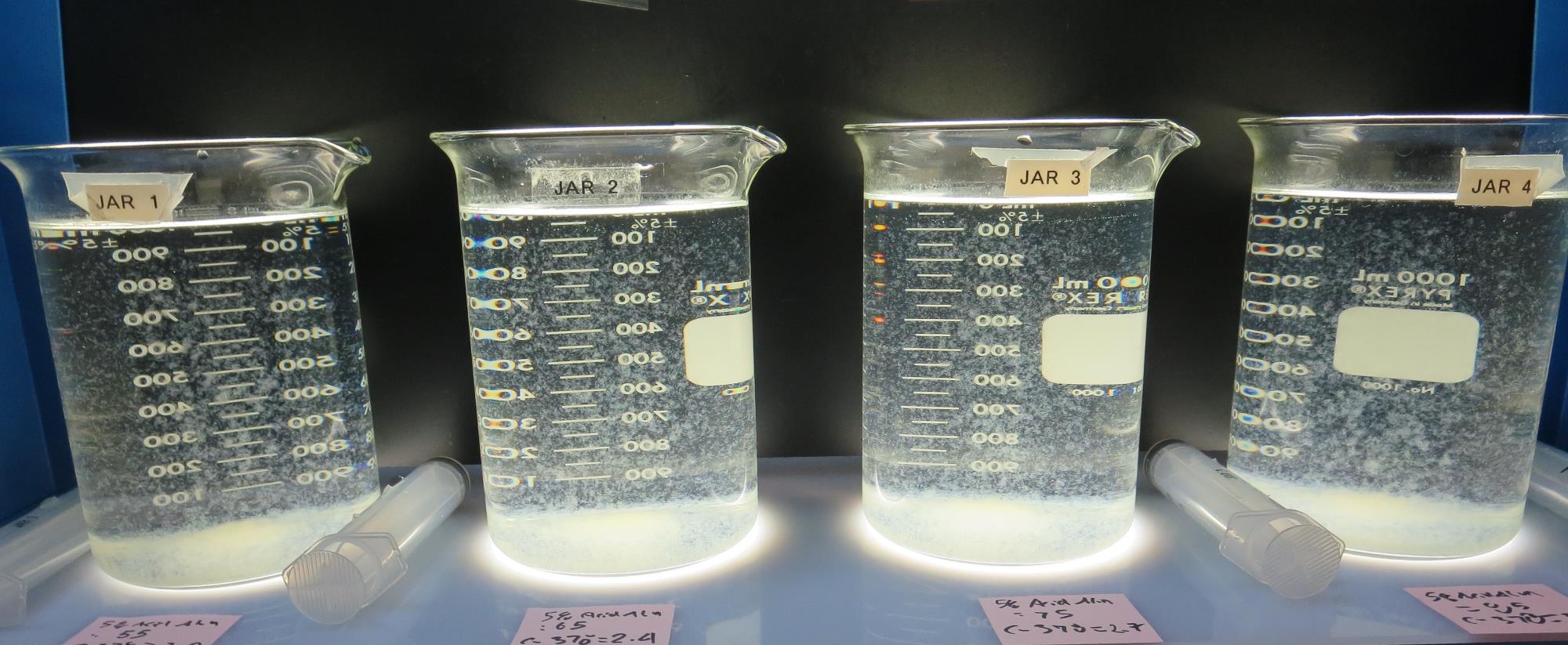 Jars 33-36: After 5 min of settling, 25 mL is syringed for filterability and %UVT/UVA.
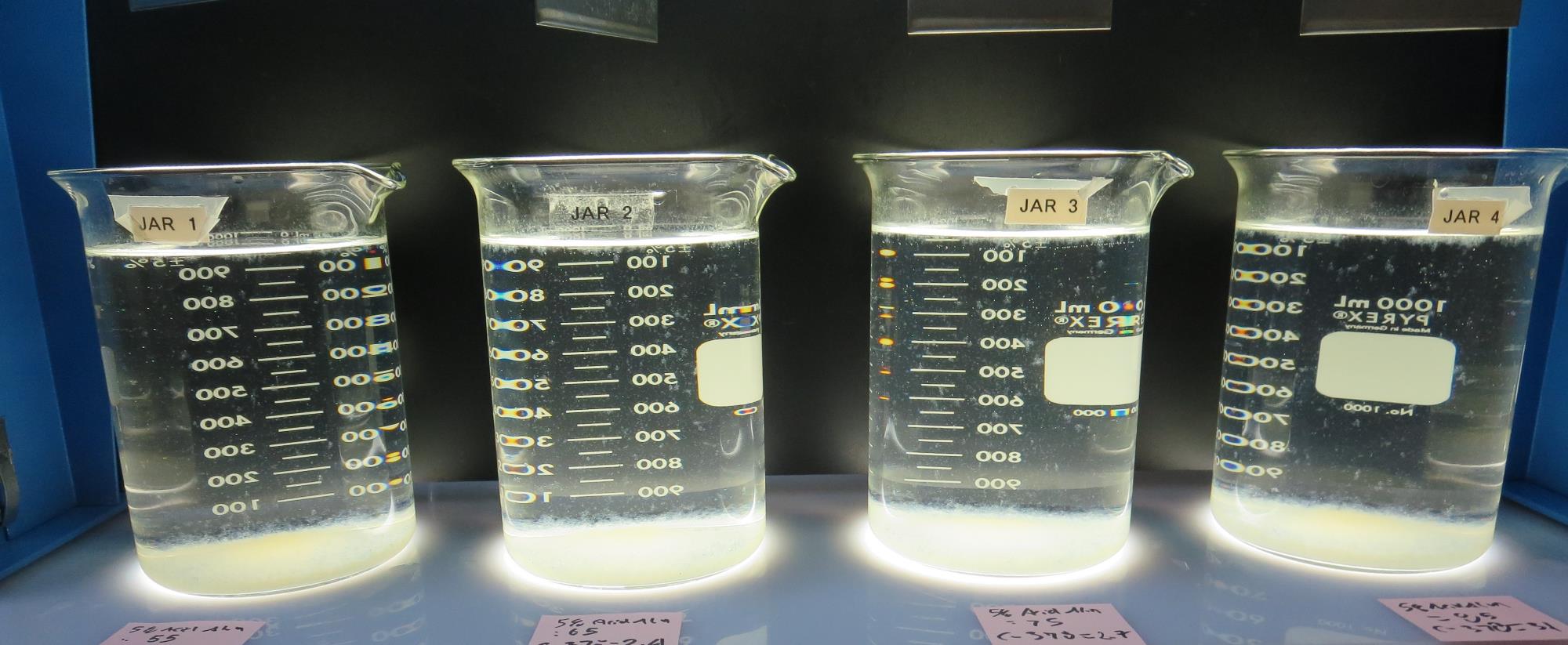 55 mg/L 5% Acid Alum
2.0 mg/L C-378
Filtrate 0.05 NTU
UVT: 92.1%
UVA: 0.035/cm 
UVA Reduction 68.2%
Settled: 1.39 NTU
65 mg/L 5% Acid Alum
2.4 mg/L C-378
Filtrate 0.05 NTU
UVT: 92.7%
UVA: 0.032/cm 
UVA Reduction 70.9%
Settled: 1.60 NTU
75 mg/L 5% Acid Alum
2.7 mg/L C-378
Filtrate 0.04 NTU
UVT: 93.0%
UVA: 0.031/cm 
UVA Reduction 71.8%
Settled: 1.94 NTU
85 mg/L 5% Acid Alum
3.1 mg/L C-378
Filtrate 0.04 NTU
UVT: 93.3%
UVA: 0.029/cm 
UVA Reduction 73.6%
Settled: 1.62 NTU
Jars 33-36: After 25-minutes of settling, settled water turbidity is taken.
Jars 37-40 TestFlash Mix 30 Sec (200 RPM)Floc Mix 5 min (30 RPM)Applied Coagulants AdvFloc CTC-00011 /CatFloc C-378
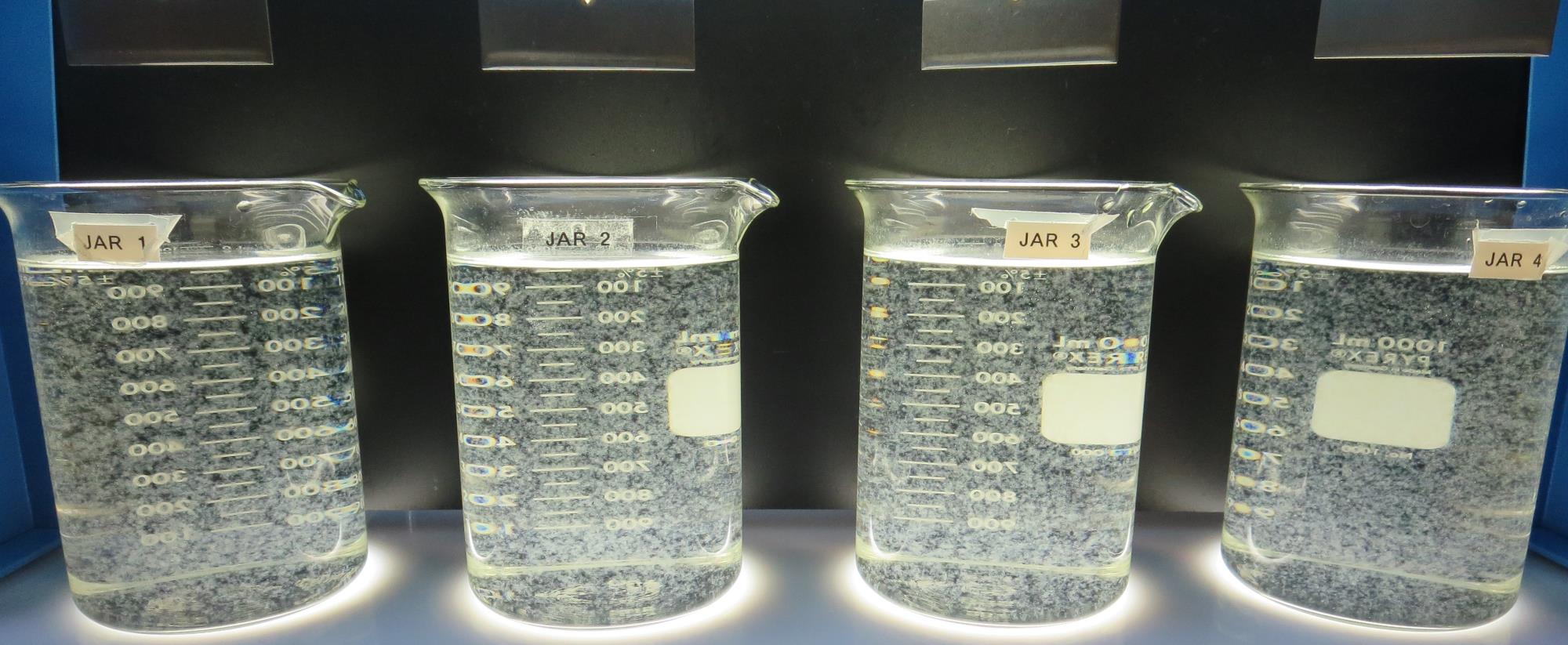 180 mg/L AdvFloc
3.0 mg/L C-378
Filtrate 0.04 NTU
UVT: 93.7%
UVA: 0.028/cm 
UVA Reduction 74.5%
Settled: 0.39 NTU
180 mg/L AdvFloc
0 mg/L C-378
Filtrate 0.06 NTU
UVT: 93.0%
UVA: 0.031/cm 
UVA Reduction 71.8%
Settled: 0.37 NTU
180 mg/L AdvFloc
2.0 mg/L C-378
Filtrate 0.04 NTU
UVT: 93.4%
UVA: 0.029/cm 
UVA Reduction 73.6%
Settled: 0.40 NTU
180 mg/L AdvFloc
4.0 mg/L C-378
Filtrate 0.04 NTU
UVT: 93.8%
UVA: 0.027/cm 
UVA Reduction 75.5%
Settled: 0.48 NTU
Jars 37-40:  End of 5-minute flocculation (30 RPM) duration.
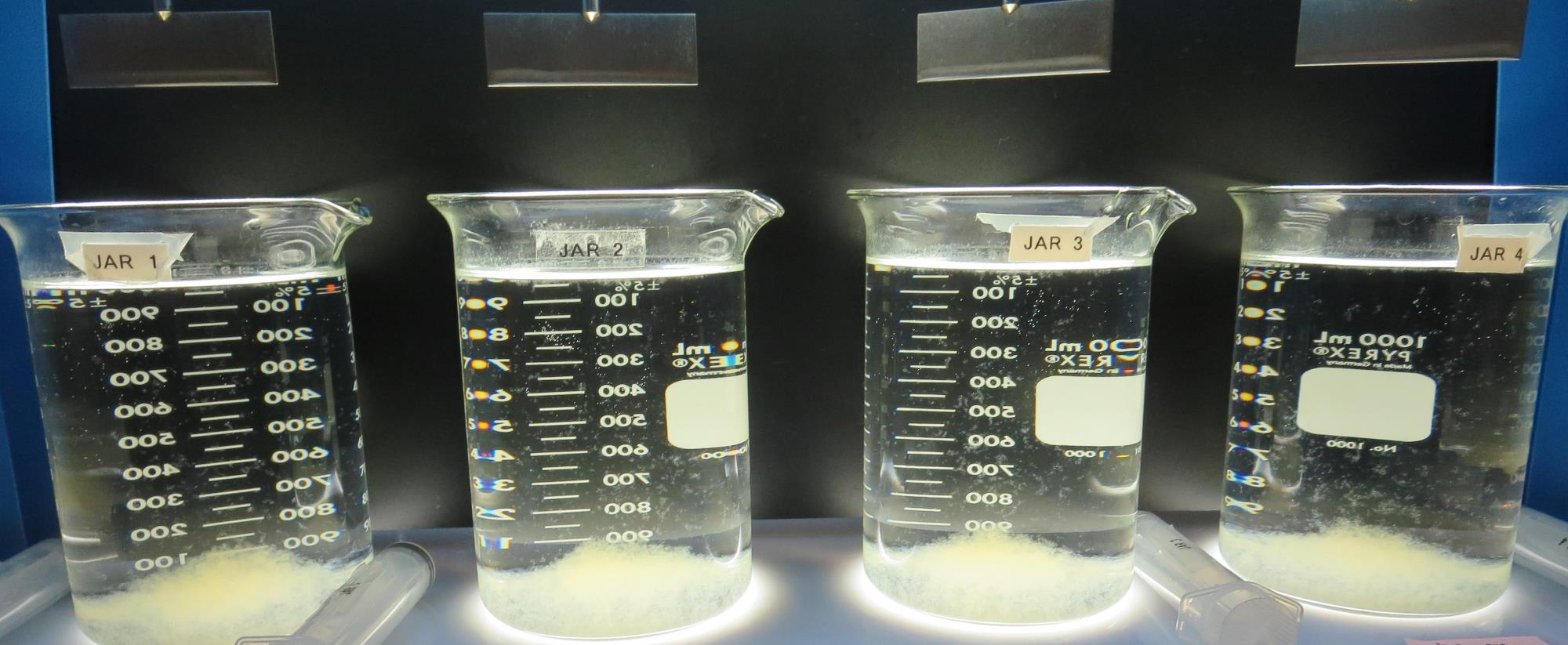 Jars 37-40: After 5 min of settling, 25 mL is syringed for filterability and %UVT/UVA.
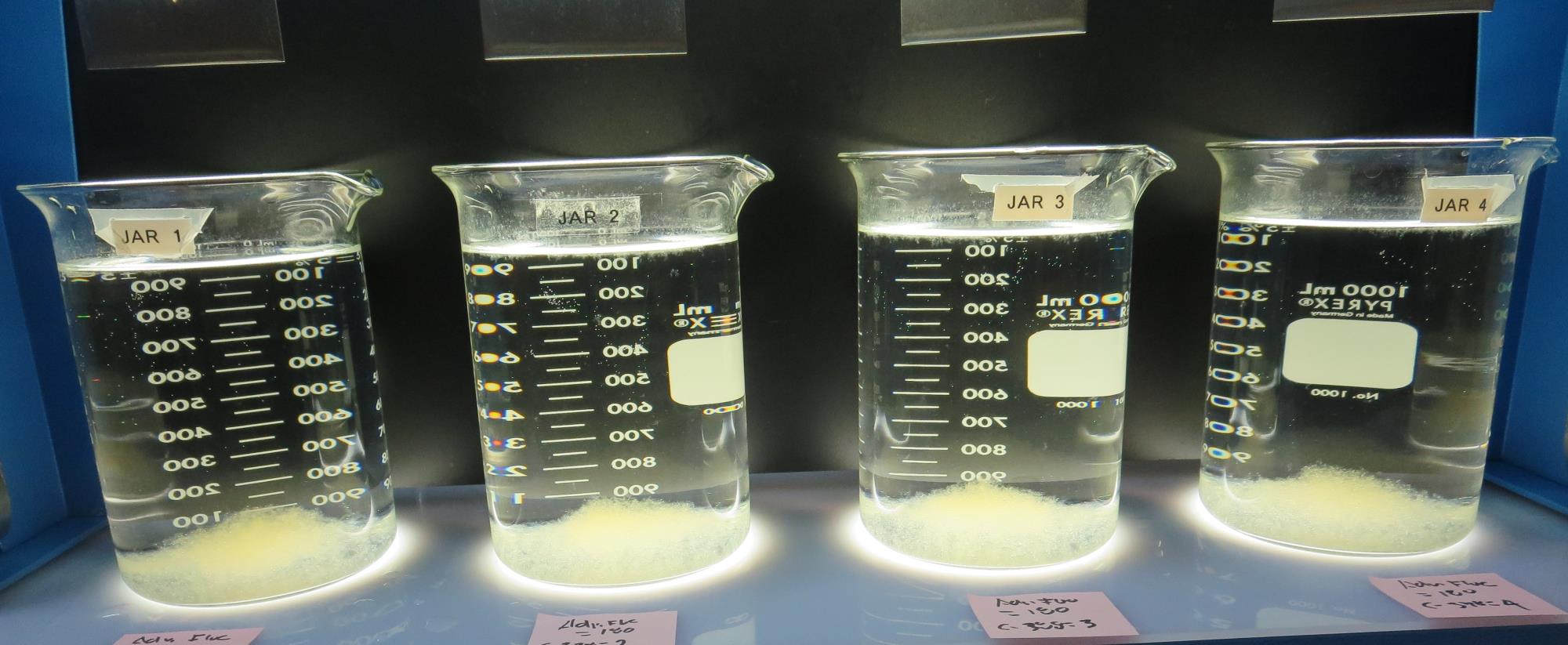 180 mg/L AdvFloc
3.0 mg/L C-378
Filtrate 0.04 NTU
UVT: 93.7%
UVA: 0.028/cm 
UVA Reduction 74.5%
Settled: 0.39 NTU
180 mg/L AdvFloc
0 mg/L C-378
Filtrate 0.06 NTU
UVT: 93.0%
UVA: 0.031/cm 
UVA Reduction 71.8%
Settled: 0.37 NTU
180 mg/L AdvFloc
2.0 mg/L C-378
Filtrate 0.04 NTU
UVT: 93.4%
UVA: 0.029/cm 
UVA Reduction 73.6%
Settled: 0.40 NTU
180 mg/L AdvFloc
4.0 mg/L C-378
Filtrate 0.04 NTU
UVT: 93.8%
UVA: 0.027/cm 
UVA Reduction 75.5%
Settled: 0.48 NTU
Jars 37-40: After 25-minutes of settling, settled water turbidity is taken.
Jars 41-44 TestFlash Mix 30 Sec (200 RPM)Floc Mix 5 min (30 RPM)Applied Coagulants 5% Acid Alum/ AdvFloc CTC-00011 /CatFloc C-378
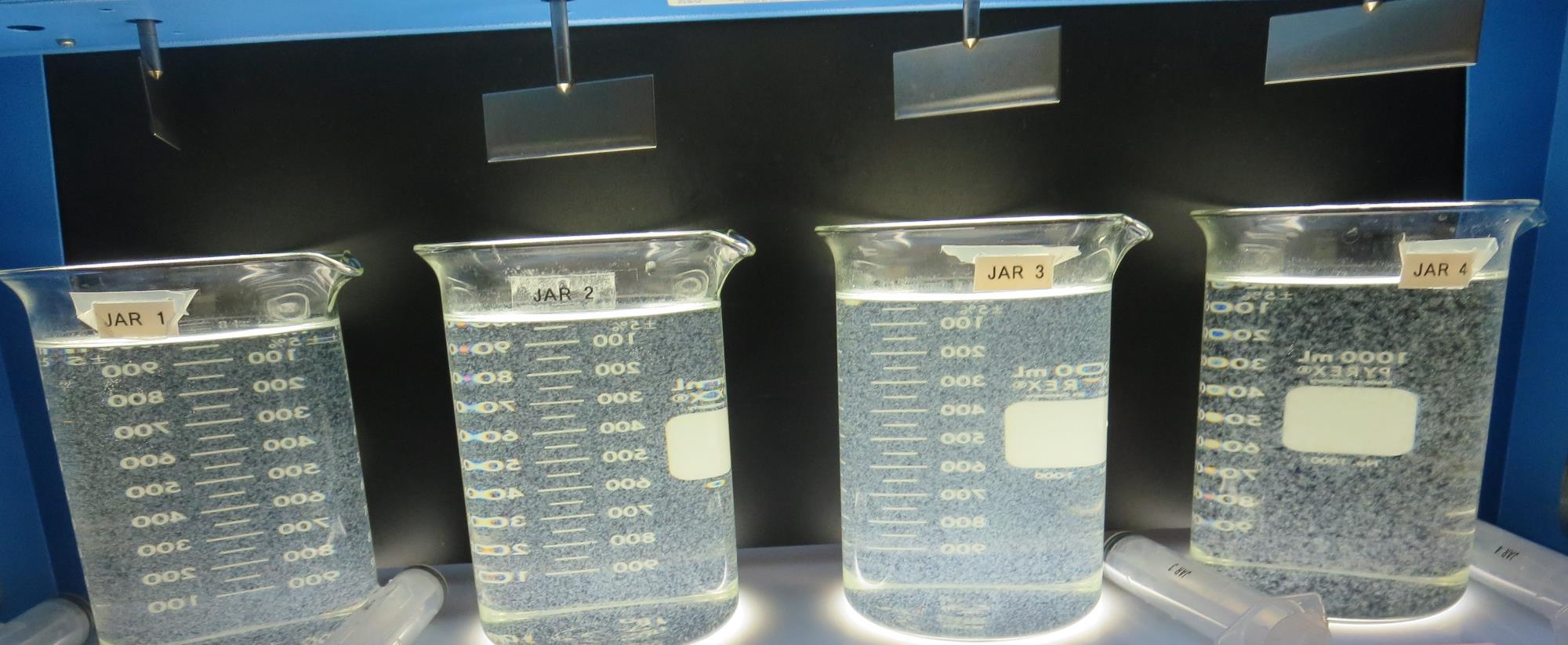 46 mg/L 5% Acid Alum
0 mg/L C-378
Filtrate 0.12 NTU
UVT: 90.6%
UVA: 0.042/cm 
UVA Reduction 61.8%
Settled: 0.89 NTU
46 mg/L 5% Acid Alum
2.0 mg/L C-378
Filtrate 0.06 NTU
UVT: 91.4%
UVA: 0.038/cm 
UVA Reduction 65.4%
Settled: 1.12 NTU
85 mg/L 5% Acid Alum
3.1 mg/L C-378
Filtrate 0.04 NTU
UVT: 93.4%
UVA: 0.029/cm 
UVA Reduction 73.6%
Settled: 1.84 NTU
180 mg/L AdvFloc
4.0 mg/L C-378
Filtrate 0.04 NTU
UVT: 93.6%
UVA: 0.028/cm 
UVA Reduction 74.5%
Settled: 0.49 NTU
Jars 41-44:  End of 5-minute flocculation (30 RPM) duration.
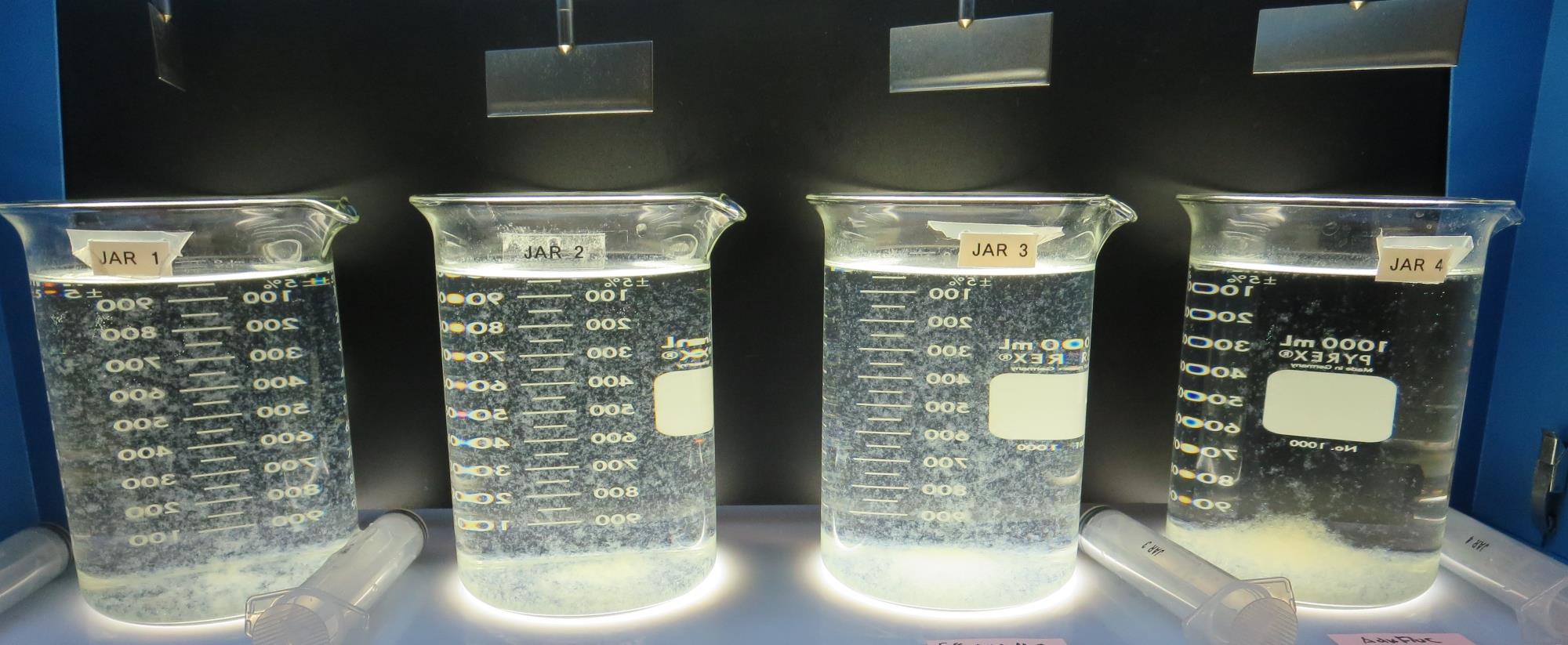 Jars 41-44: After 5 min of settling, 25 mL is syringed for filterability and %UVT/UVA.
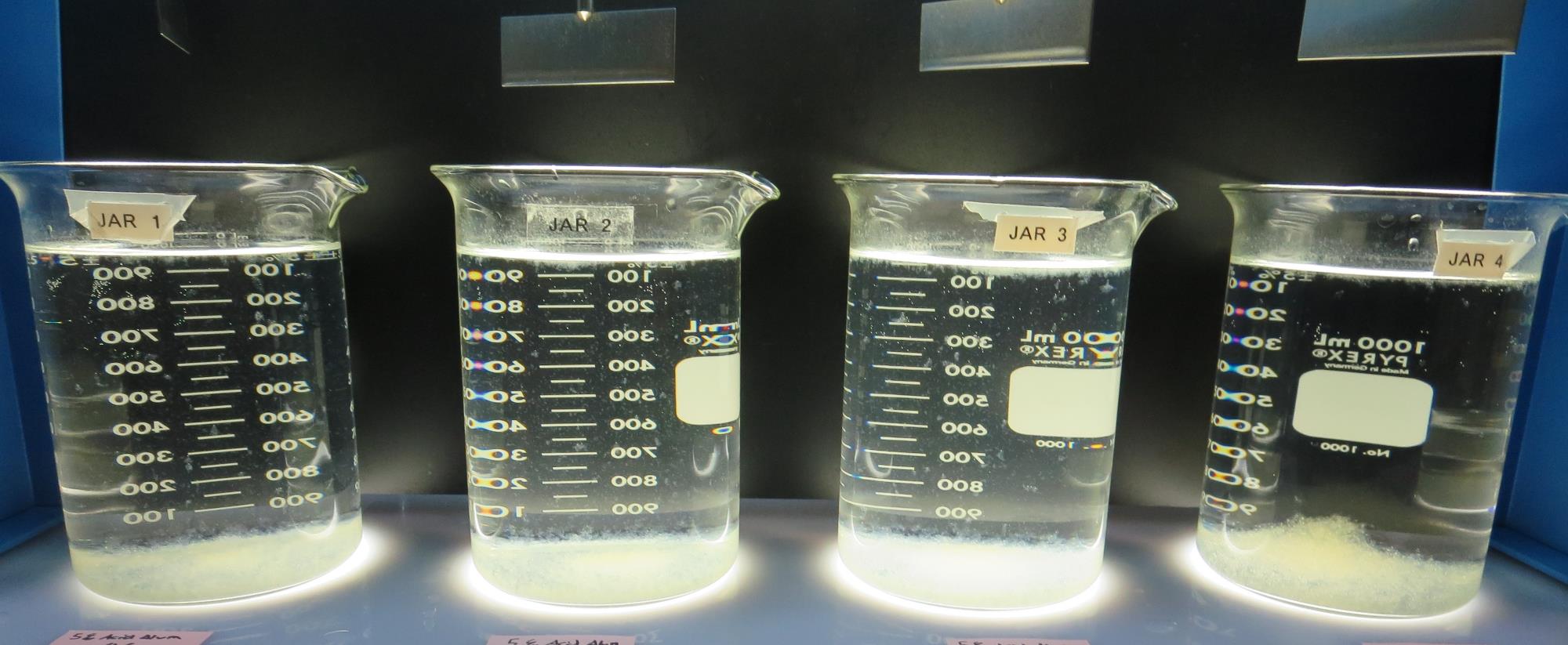 46 mg/L 5% Acid Alum
0 mg/L C-378
Filtrate 0.12 NTU
UVT: 90.6%
UVA: 0.042/cm 
UVA Reduction 61.8%
Settled: 0.89 NTU
46 mg/L 5% Acid Alum
2.0 mg/L C-378
Filtrate 0.06 NTU
UVT: 91.4%
UVA: 0.038/cm 
UVA Reduction 65.4%
Settled: 1.12 NTU
85 mg/L 5% Acid Alum
3.1 mg/L C-378
Filtrate 0.04 NTU
UVT: 93.4%
UVA: 0.029/cm 
UVA Reduction 73.6%
Settled: 1.84 NTU
180 mg/L AdvFloc
4.0 mg/L C-378
Filtrate 0.04 NTU
UVT: 93.6%
UVA: 0.028/cm 
UVA Reduction 74.5%
Settled: 0.49 NTU
Jars 41-44: After 25-minutes of settling, settled water turbidity is taken.
Jars 45-48 TestFlash Mix 30 Sec (200 RPM)Floc Mix 5 min (30 RPM)Applied Coagulants 5% Acid Alum/CatFloc C-378+Powder Activated Carbon (PAC)
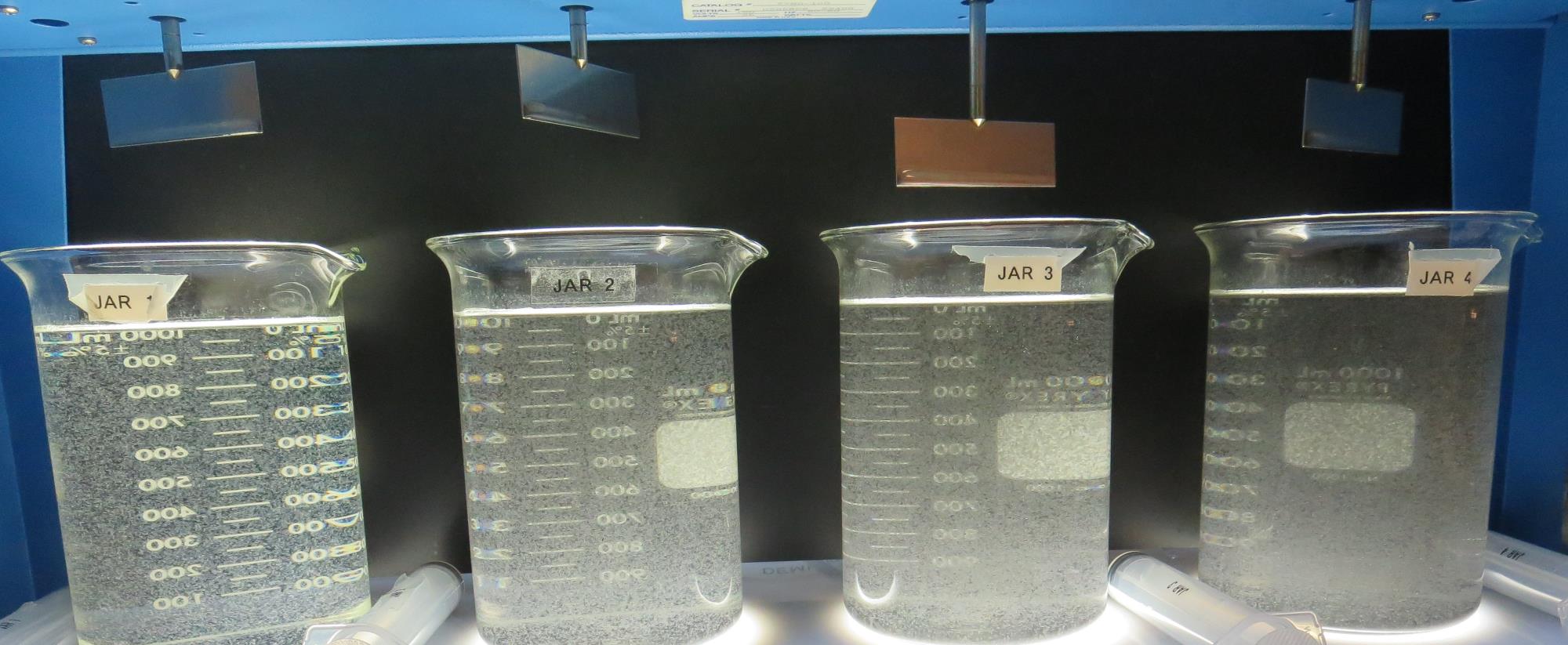 46 mg/L 5% Acid Alum
2.2 mg/L C-378
0 mg/L PAC
Filtrate 0.08 NTU
UVT: 91.0%
UVA: 0.040/cm 
UVA Reduction 63.6%
Settled: 0.51 NTU
46 mg/L 5% Acid Alum
2.2 mg/L C-378
20 mg/L PAC
Filtrate 0.11 NTU
UVT: 93.2%
UVA: 0.030/cm 
UVA Reduction 72.7%
Settled: 3.01 NTU
46 mg/L 5% Acid Alum
2.2 mg/L C-378
30 mg/L PAC
Filtrate 0.11 NTU
UVT: 93.9%
UVA: 0.027/cm 
UVA Reduction 75.7%
Settled: 5.06 NTU
46 mg/L 5% Acid Alum
2.2 mg/L C-378
40 mg/L PAC
Filtrate 0.16 NTU
UVT: 93.9%
UVA: 0.027/cm 
UVA Reduction 75.7%
Settled: 5.74 NTU
Jars 45-48:  End of 5-minute flocculation (30 RPM) duration.
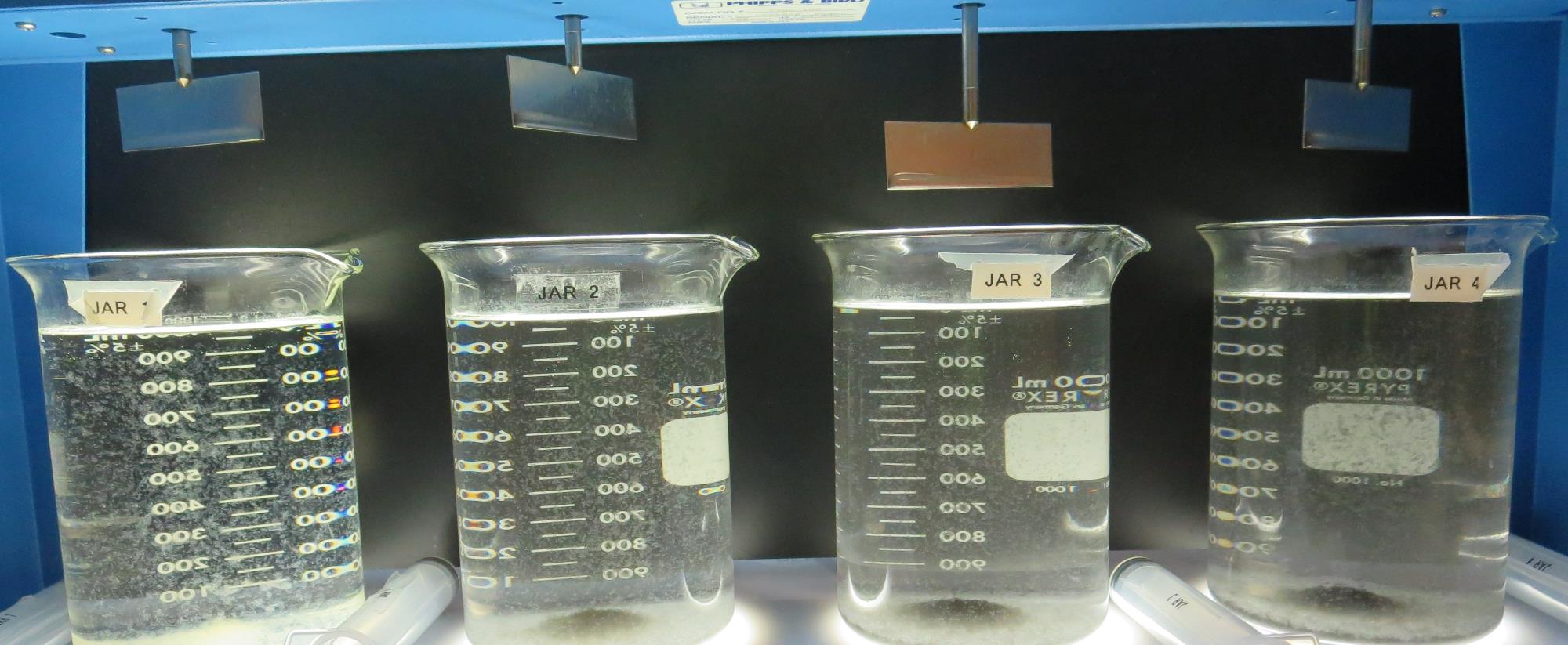 Jars 45-48: After 5 min of settling, 25 mL is syringed for filterability and %UVT/UVA.
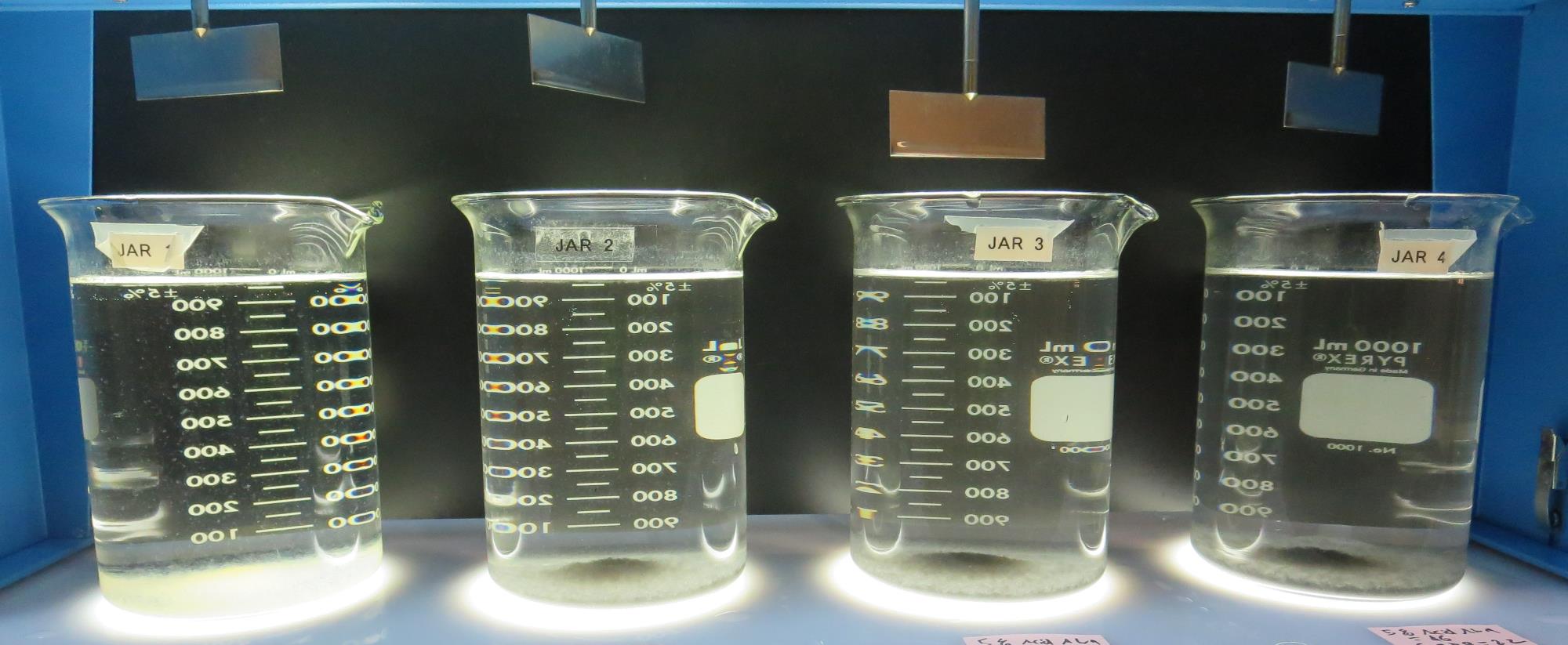 46 mg/L 5% Acid Alum
2.2 mg/L C-378
0 mg/L PAC
Filtrate 0.08 NTU
UVT: 91.0%
UVA: 0.040/cm 
UVA Reduction 63.6%
Settled: 0.51 NTU
46 mg/L 5% Acid Alum
2.2 mg/L C-378
20 mg/L PAC
Filtrate 0.11 NTU
UVT: 93.2%
UVA: 0.030/cm 
UVA Reduction 72.7%
Settled: 3.01 NTU
46 mg/L 5% Acid Alum
2.2 mg/L C-378
30 mg/L PAC
Filtrate 0.11 NTU
UVT: 93.9%
UVA: 0.027/cm 
UVA Reduction 75.7%
Settled: 5.06 NTU
46 mg/L 5% Acid Alum
2.2 mg/L C-378
40 mg/L PAC
Filtrate 0.16 NTU
UVT: 93.9%
UVA: 0.027/cm 
UVA Reduction 75.7%
Settled: 5.74 NTU
Jars 45-48: After 25-minutes of settling, settled water turbidity is taken.
Jars 49-52 TestFlash Mix 30 Sec (200 RPM)Floc Mix 5 min (30 RPM)Applied Coagulants 5% Acid Alum/CatFloc C-378+Powder Activated Carbon (PAC)
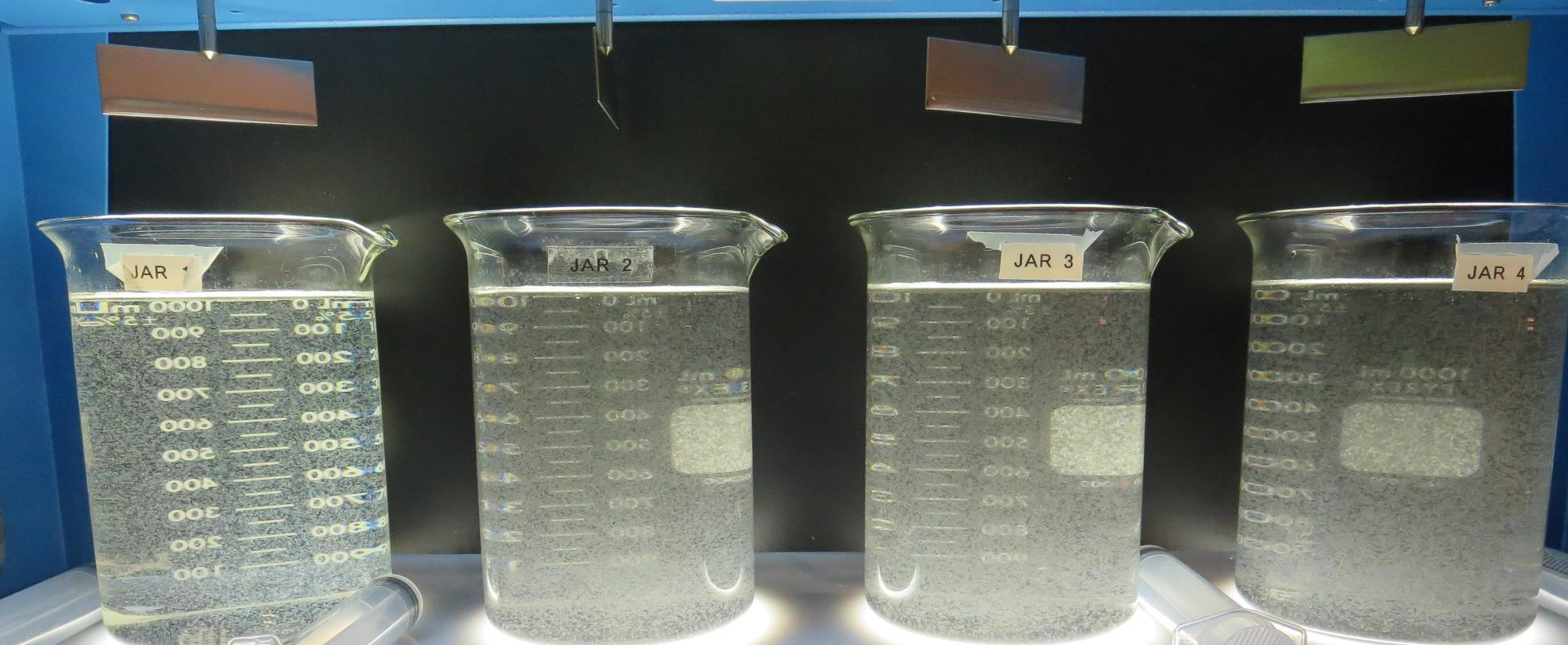 46 mg/L 5% Acid Alum
2.2 mg/L C-378
0 mg/L PAC
Filtrate 0.05 NTU
UVT: 91.0%
UVA: 0.041/cm 
UVA Reduction 62.7%
Settled: 0.48 NTU
46 mg/L 5% Acid Alum
2.2 mg/L C-378
30 mg/L PAC
Filtrate 0.10 NTU
UVT: 93.7%
UVA: 0.028/cm 
UVA Reduction 74.5%
Settled: 4.72 NTU
46 mg/L 5% Acid Alum
3.2 mg/L C-378
30 mg/L PAC
Filtrate 0.06 NTU
UVT: 94.5%
UVA: 0.024/cm 
UVA Reduction 78.2%
Settled: 5.69 NTU
46 mg/L 5% Acid Alum
4.2 mg/L C-378
30 mg/L PAC
Filtrate 0.05 NTU
UVT: 93.9%
UVA: 0.027/cm 
UVA Reduction 75.5%
Settled: 6.10 NTU
Jars 49-52:  End of 5-minute flocculation (30 RPM) duration.
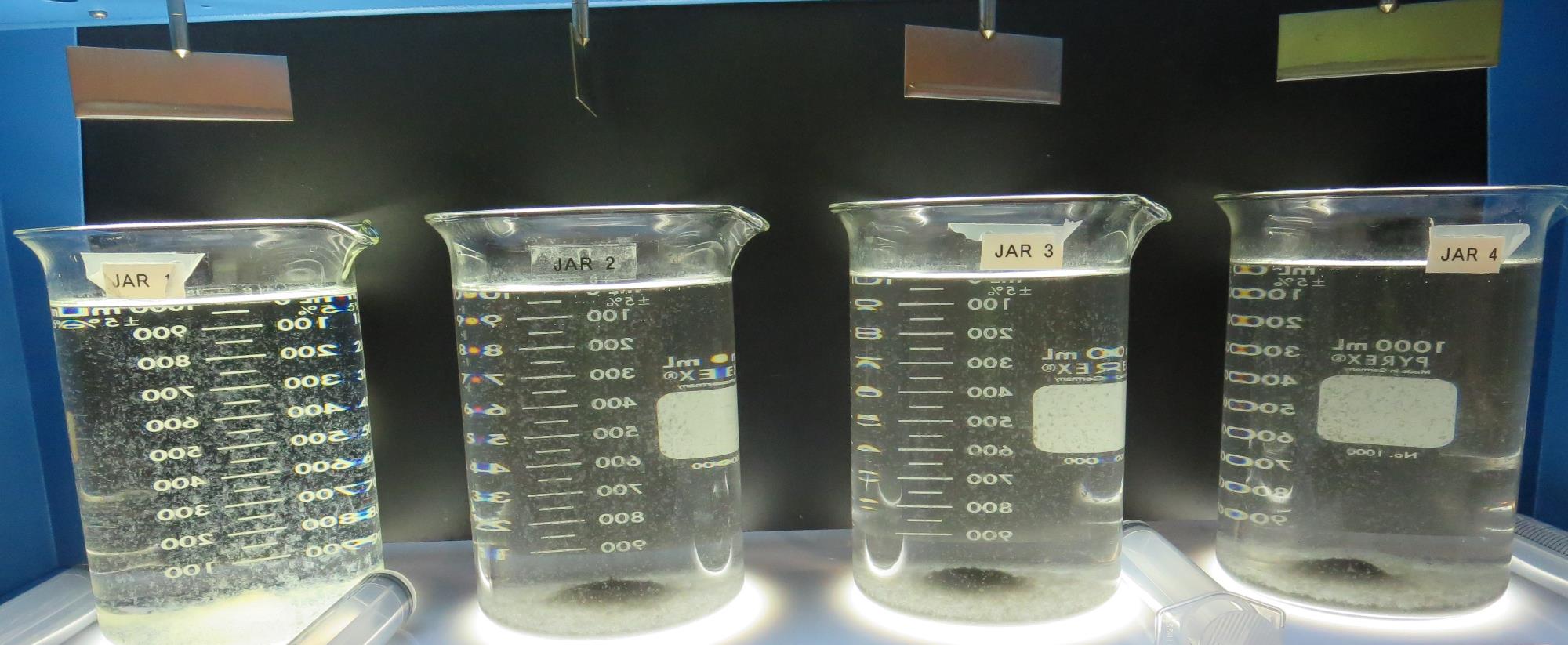 Jars 49-52: After 5 min of settling, 25 mL is syringed for filterability and %UVT/UVA.
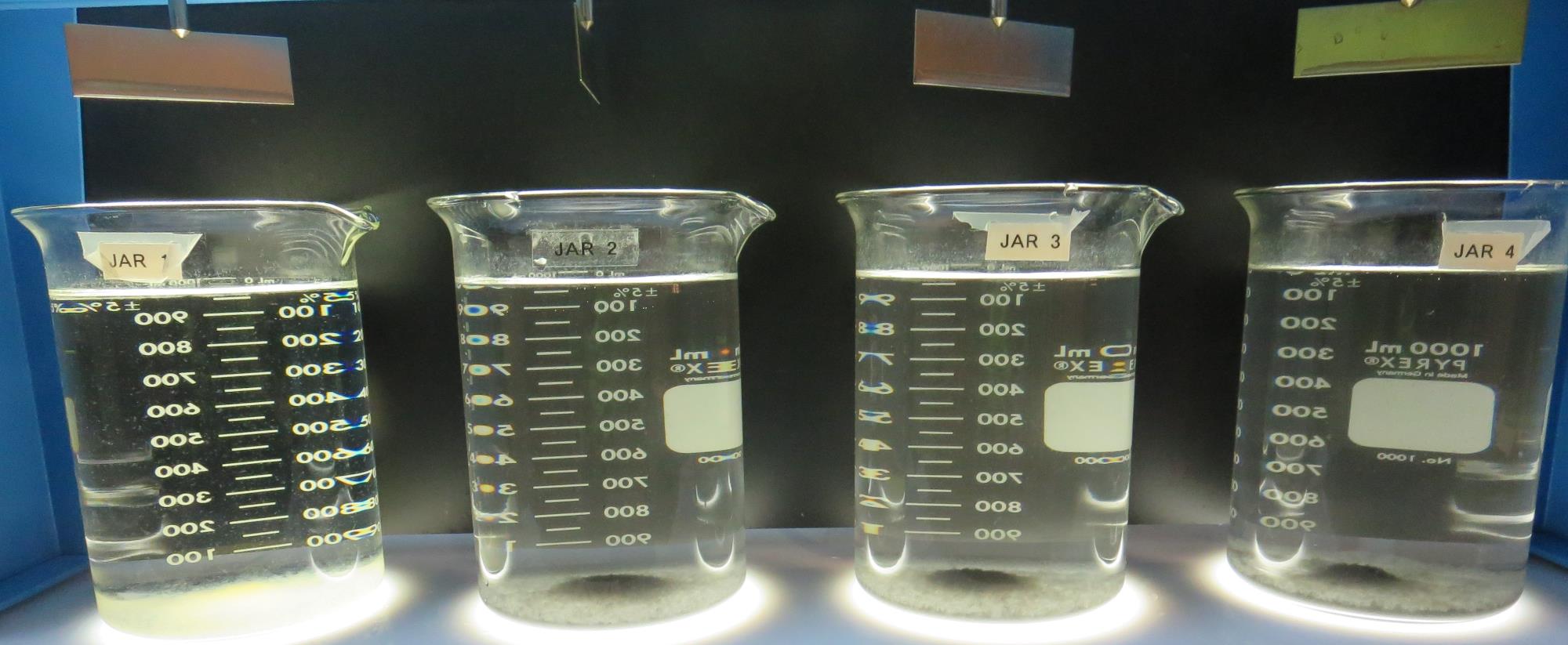 46 mg/L 5% Acid Alum
2.2 mg/L C-378
0 mg/L PAC
Filtrate 0.05 NTU
UVT: 91.0%
UVA: 0.041/cm 
UVA Reduction 62.7%
Settled: 0.48 NTU
46 mg/L 5% Acid Alum
2.2 mg/L C-378
30 mg/L PAC
Filtrate 0.10 NTU
UVT: 93.7%
UVA: 0.028/cm 
UVA Reduction 74.5%
Settled: 4.72 NTU
46 mg/L 5% Acid Alum
3.2 mg/L C-378
30 mg/L PAC
Filtrate 0.06 NTU
UVT: 94.5%
UVA: 0.024/cm 
UVA Reduction 78.2%
Settled: 5.69 NTU
46 mg/L 5% Acid Alum
4.2 mg/L C-378
30 mg/L PAC
Filtrate 0.05 NTU
UVT: 93.9%
UVA: 0.027/cm 
UVA Reduction 75.5%
Settled: 6.10 NTU
Jars 49-52: After 25-minutes of settling, settled water turbidity is taken.
Jar Testing for 1-Liter Jars: Procedures for Most Treatment Plants
Fill jars with source water prior to coagulant injection and set paddle speed at 30 rpm
Add chemicals (i.e., NaOCl, primary coagulant, coagulant aid) to each jar
Flash mix for 15-30 seconds (200 rpm)
Slow mix for 5 minutes (20-30 rpm)
Settled for 5 minutes.   Syringe 25 mL from each jar taken 1-inch below surface (25 mL/12 sec rate)
Filtered through 1.2 um isopore membrane into cuvette drip rate, 15 mL/(50-90 sec)
Measure filtrate turbidity, chlorine residual and %UVT/UVA
Measure settled water turbidity after 25 minutes of total setting
Record all data
Jar TestFilterability Test Equipment
Turbidity Instrument

Syringe w/Luer-Lock Tip, 30 cc 
(part#: 2225800, by Hach)

Swinnex Filter Holder, 25 mm                                   (part#: SX0002500)

Isopore Membrane Filter, 1.2 um absolute 
pore size, 
Φ= 25 mm , thickness: 24 um, 
hydrophilic polycarbonate membrane
(part #: RTTP02500)

Go to Sigma-Aldrich for laboratory supplies  http://www.sigmaaldrich.com/united-states.html
Isopore Membrane Information
Isopore Membrane Background Information
The Isopore membrane is a polycarbonate, track-etched screen filter recommended for all analyses in which the sample is viewed on the surface of the membrane. The Isopore membrane is composed of polycarbonate film, which has a smooth, glass-like surface for clearer sample observation. The unique manufacturing process of the membrane ensures a precise pore diameter and a consistent pore size for accurate separation of samples by size. Matched-weight filters are not usually required because of low, constant tar and ash weights.Features & Benefits:Membrane structure retains particles on the surface, simplifying counting and analysis
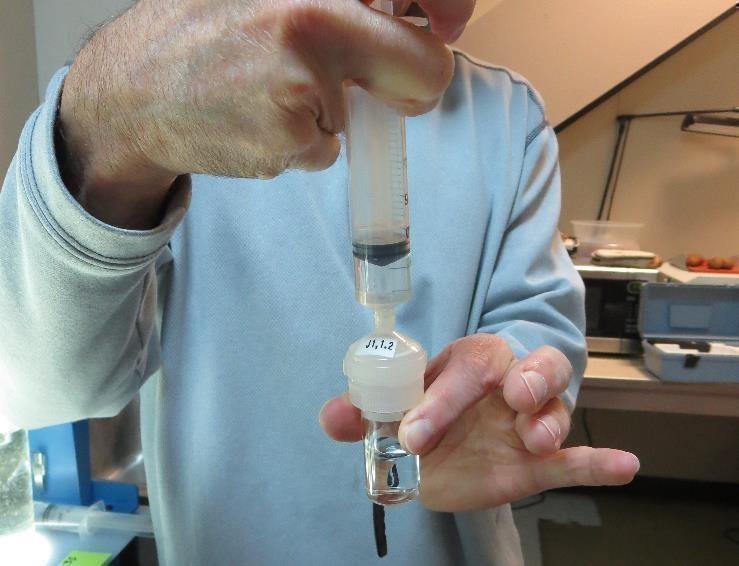 Jar Test - Filterability Test
Syringe ~ 25 mL from jar (after 5-minutes of settling)
Filter-to-waste 3-5 mL
Filter directly into clean cuvette
Measure turbidity 
Note: Take several readings before recording final NTU results.  Micro bubbles can adhere to glass causing false NTU readings.  To remove bubbles, tilt cuvette up to 90 degrees.
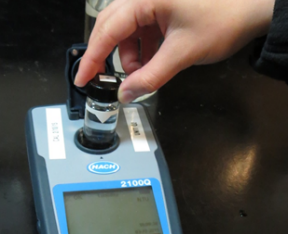 Contact
Guy Schott, P.E.
State Water Resources Control Board
Division of Drinking Water
Santa Rosa, CA
Go to Stock Solution/Dose calculations/Jar Test Results for tools to download
www.waterboards.ca.gov/drinking_water/programs/districts/mendocino_district.html
Email: Guy Schott - Guy.Schott@waterboards.ca.gov
Office Number: 707-576-2732
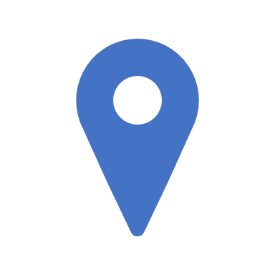